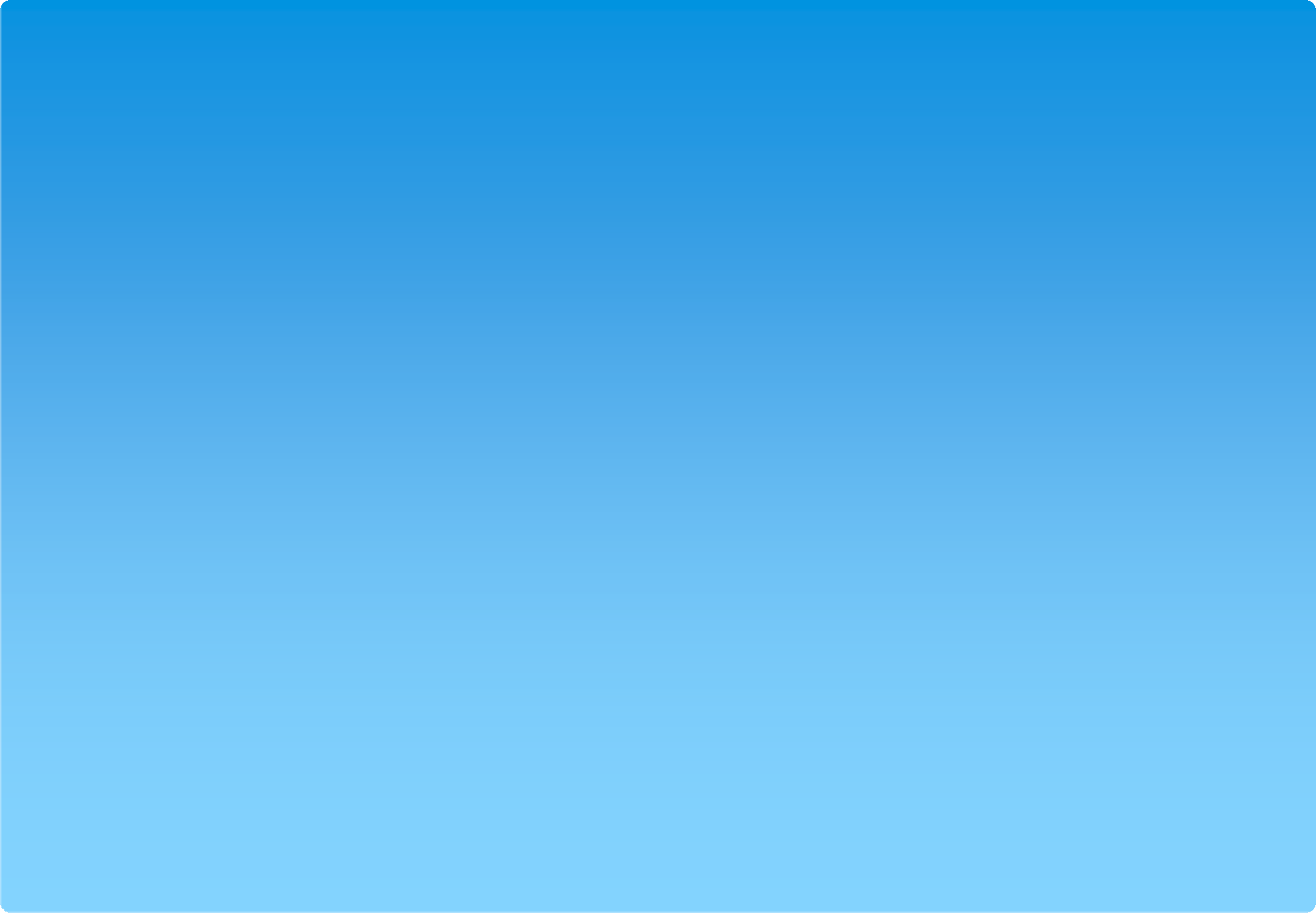 Формирование математической и финансовой  грамотности учащихся средствами учебного предмета
«Математика»
Гимназия 4 г. Барановичи 
2024 год
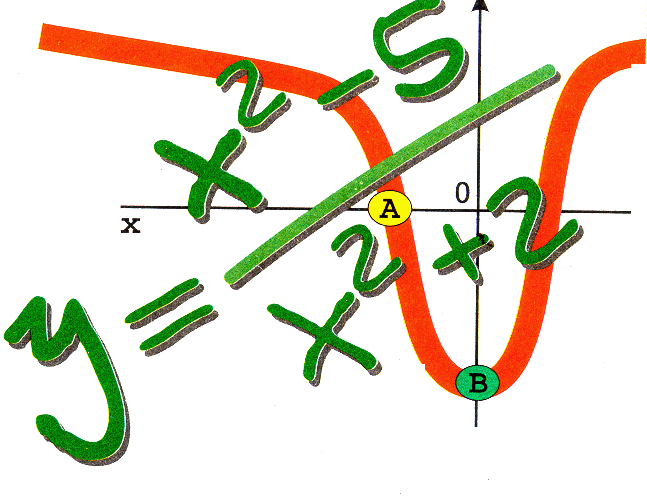 Функциональная грамотность учащихся иеё компоненты
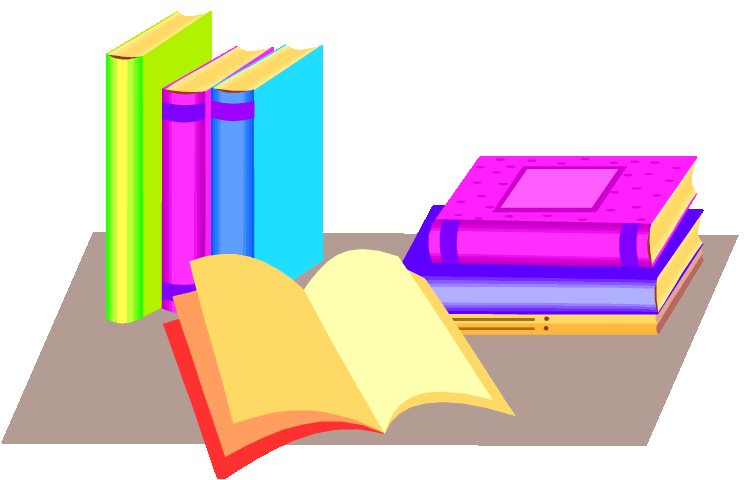 Функциональная грамотность
Способность		человека приобретаемые	в		течение	жизни
использовать
знания	(и
умения)	для	решения	широкого
диапазона
жизненных
человеческой
задач	в	различных
сферах
деятельности,	общения	и
социальных отношений
(А.А. Леонтьев)
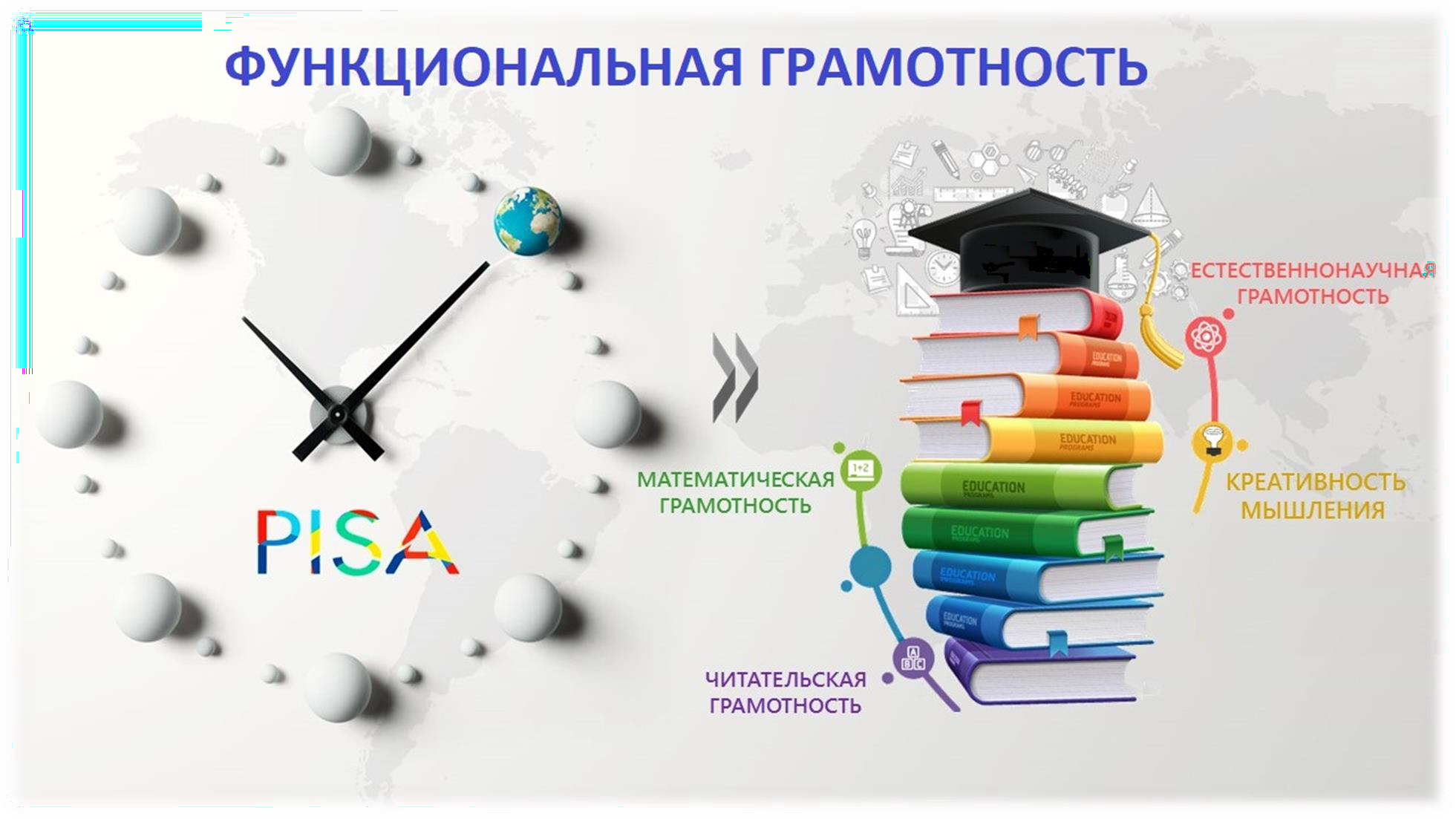 ФИНАНСОВАЯ ГРАМОТНОСТЬ
ГЛОБАЛЬНАЯ КОМПЕТЕНТНОСТЬ
Читательская грамотность
Способность человека к пониманию письменных текстов и рефлексии на них, к использованию их содержания для достижения собственных целей развития знаний и возможностей, для активного участия в жизни общества
Математическая грамотность
Способность	человека
мыслить
математически,  формулировать,  применять  и интерпретировать  математику  для  решения задач в разнообразных практических контекстах.
Финансовая грамотность
Знание и понимание финансовых понятий и финансовых рисков, а также навыки, мотивация и уверенность, необходимые для принятия эффективных решений в разнообразных финансовых ситуациях, возможность участия в экономической жизни.
Грамотность в области естествознания
Способность использовать естественно-научные знания, необходимые для понимания окружающего мира и тех изменений, которые вносит в него деятельность человека
Глобальные компетенции
Способность эффективно действовать индивидуально или в группе в различных ситуациях. Оцениваются также заинтересованность и осведомленность о глобальных тенденциях развития, управление поведением, открытость к новому, эмоциональное восприятие нового.
Креативное мышление
Способность направленных
выработки	и	оценки
идей,
на	получение	эффективных
решений	в	рамках
возникающих	(или
меняющихся) ситуаций.
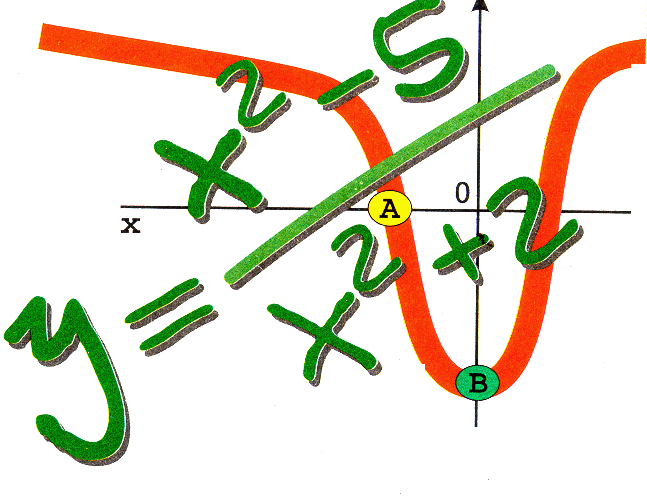 Оценка математической грамотности учащихся: ориентиры, примеры заданий
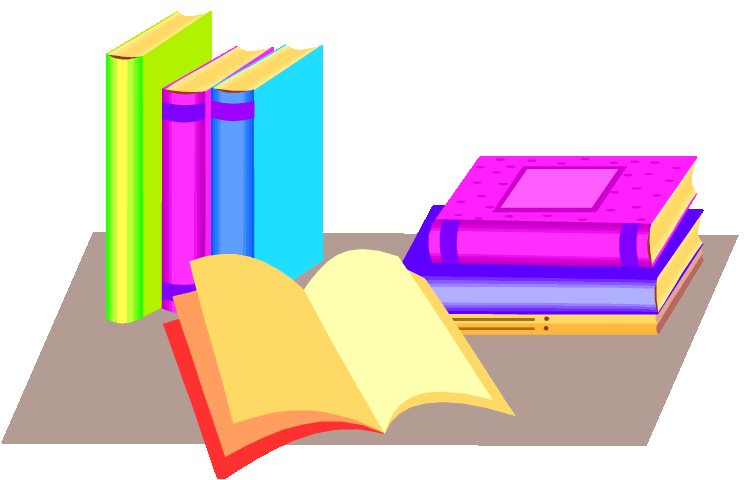 Функциональная математическая грамотность
способность учащегося использовать математические знания, приобретенные им за время обучения в школе, для решения разнообразных задач межпредметного и практико-ориентированного содержания, для дальнейшего обучения и успешной социализации в обществе
Виды познавательной деятельности
Формулировать
Применять
Интерпретировать
Категории контекстов
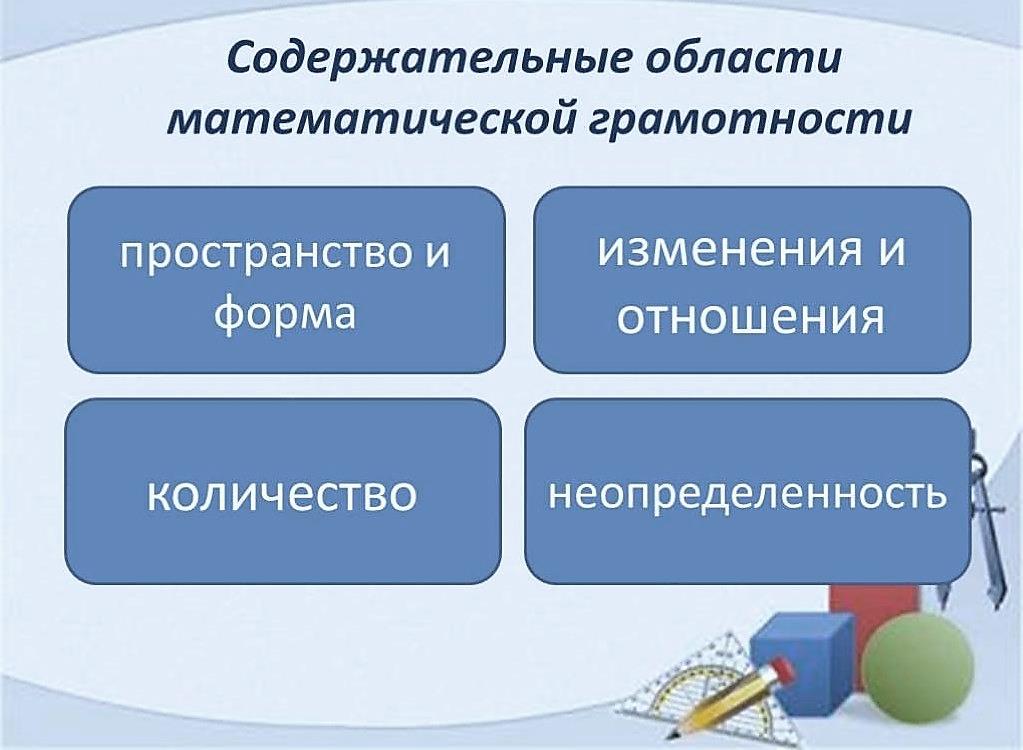 Математическое содержание
Математическое содержание
Математическое содержание
Математическое содержание
ТАРИФНЫЙ ПЛАН. Вопрос 1. В чем заключается возможное финансовое преимущество тарифных планов, идентичных плану 2?
У Бориса есть мобильный телефон. Ему доступны два тарифных плана:
Вопрос 1. В чем заключается возможное финансовое преимущество тарифных планов, идентичных Плану 2?
ОЦЕНКА ОТВЕТА НА ВОПРОС 1 
Ответ принимается полностью

Присутствует ссылка на простоту планирования ИЛИ следование определенному бюджету.
• Вы точно знаете, сколько это будет стоить.
• Вы заранее можете выбрать, сколько вы можете позволить потратить.
• Это помогает лучше планировать свои финансовые расходы.
• Это означает, что вы не превысите свой лимит.
• В конце месяца вас не удивят большими счетами за связь.
• Вы пополняете счет в зависимости от своих потребностей.

Присутствует ссылка на отсутствие ежемесячной оплаты услуг (в отличие от Плана 1).
• Вам не нужно ежемесячно оплачивать абонентскую плату
Вопрос 2. Теперь Борису необходимо выбрать телефонную компанию. В таблице ниже представлены детали четырех различных телефонных компаний, которые предлагают План 1. Стоимость указана в рублях
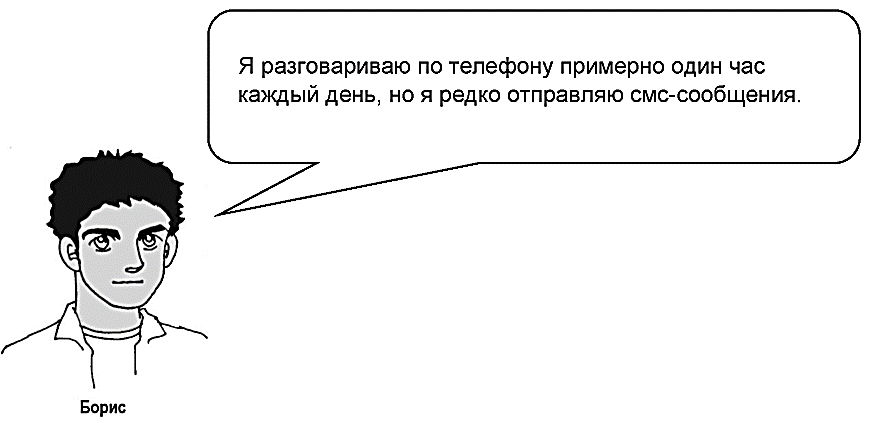 Какая телефонная компания предлагает лучшие финансовые условия для Бориса?
ТАРИФНЫЙ ПЛАН. Вопрос 2. Теперь Борису необходимо выбрать телефонную компанию. В таблице ниже представлены детали четырех различных телефонных компаний, которые предлагают План 1. Стоимость указана в рублях
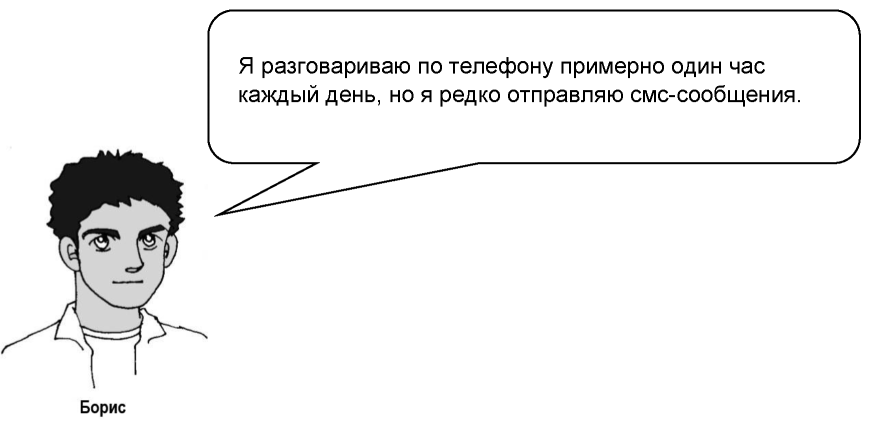 Какая телефонная компания предлагает лучшие финансовые условия для Бориса?
A. Компания 1                     B. Компания 2
C. Компания 3                     D. Компания 4
ОЦЕНКА ОТВЕТА НА ВОПРОС 2 
Ответ принимается полностью
В. Компания 2.
Ответ не принимается 
Другие ответы. 
ИЛИ 
Ответ отсутствует.
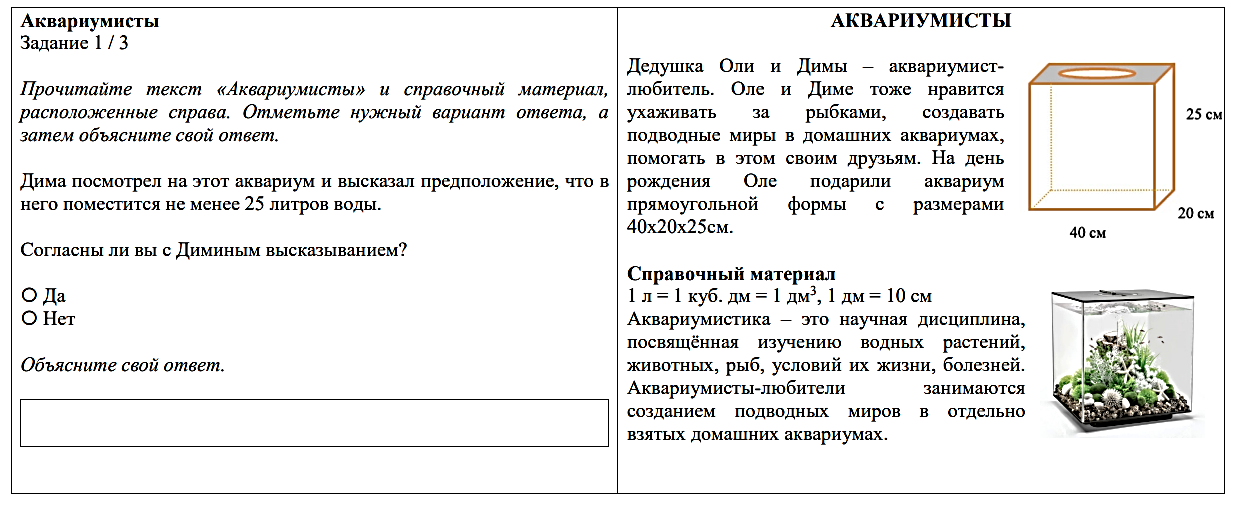 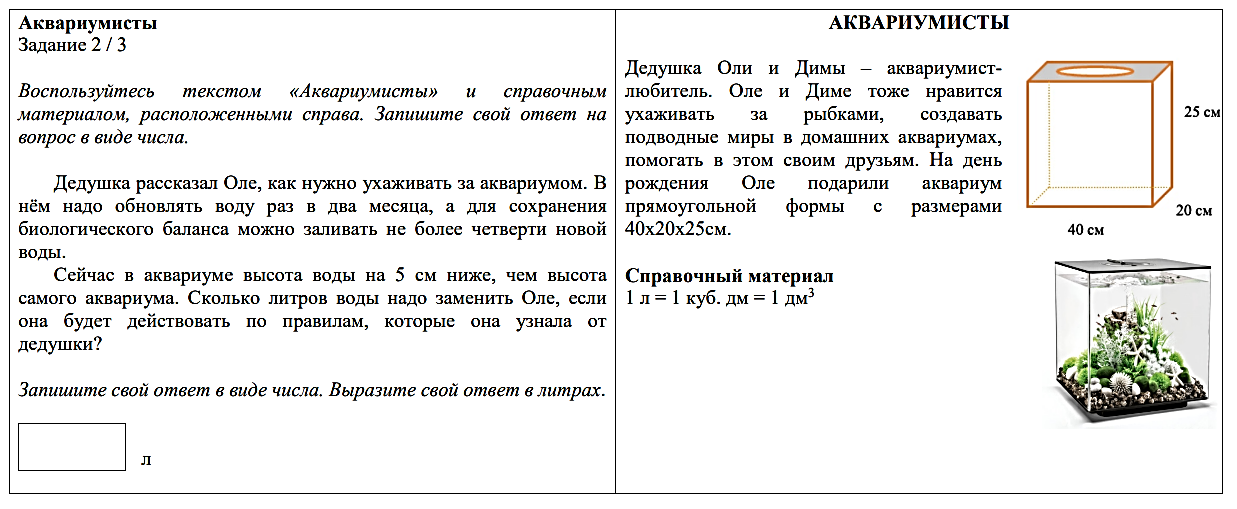 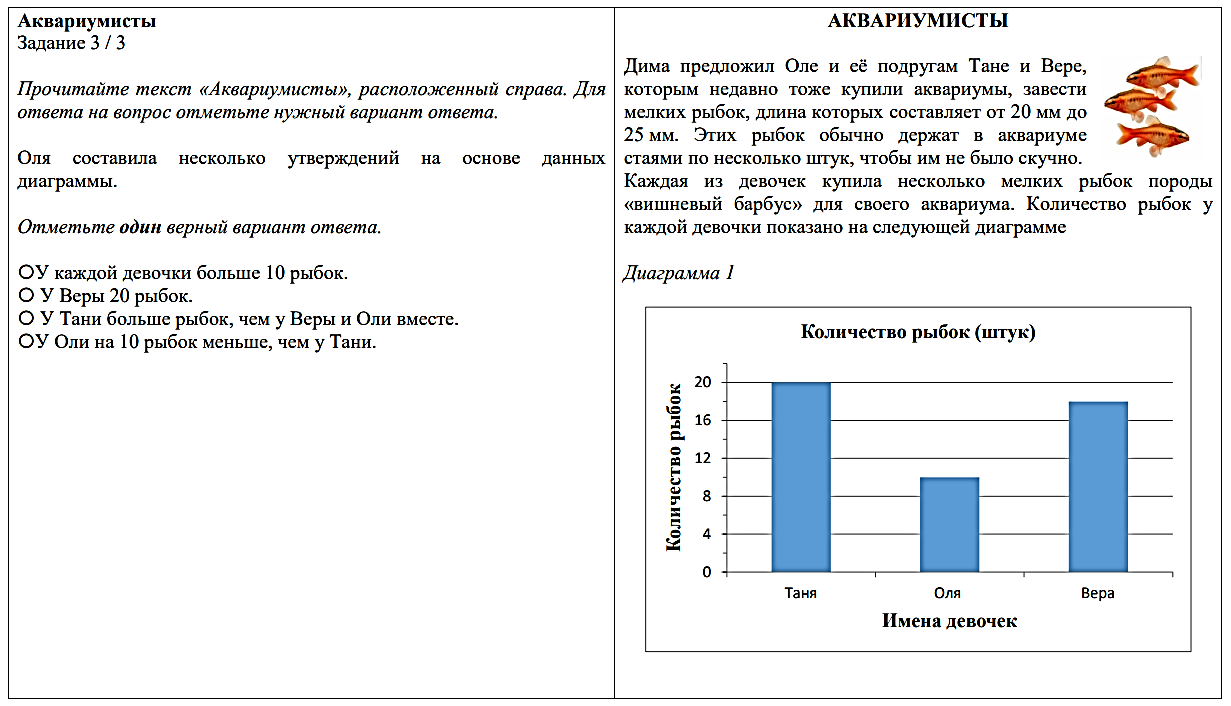 НА РЫНКЕ
На рынке помидоры можно купить килограммами или ящиками
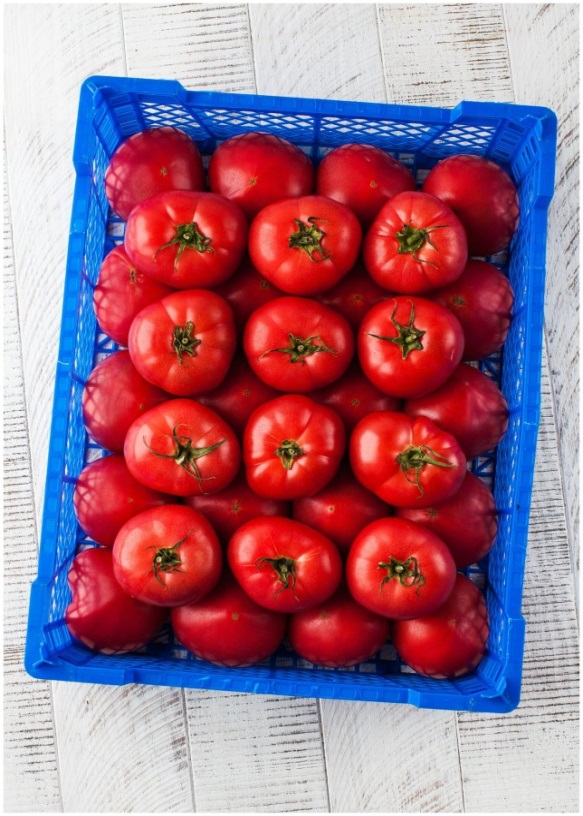 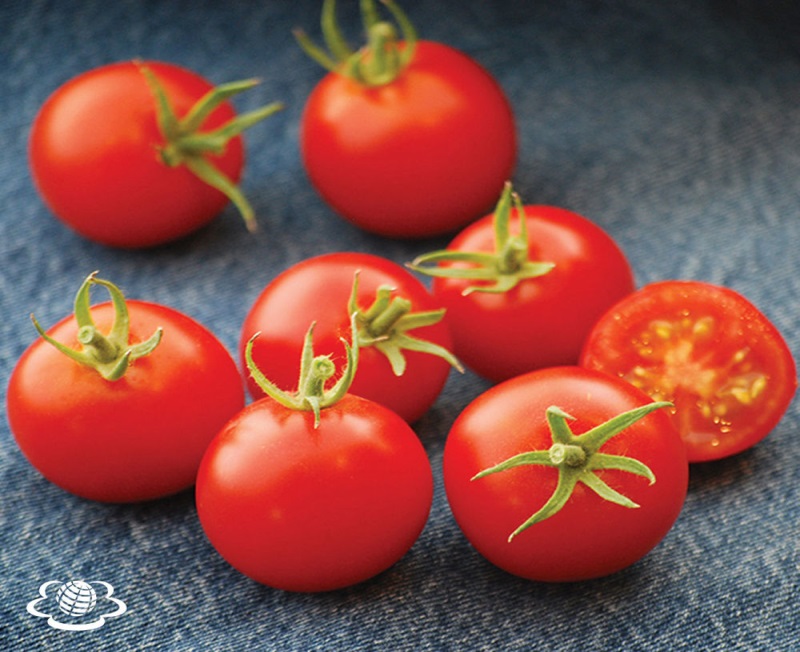 Вопрос 1: НА РЫНКЕ. Запишите обоснование, поддерживающее данное утверждение.
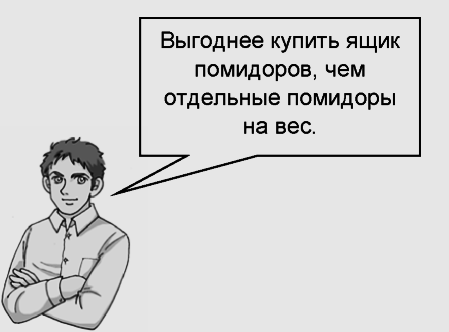 Вопрос 1: НА РЫНКЕ. Запишите обоснование, поддерживающее данное утверждение.
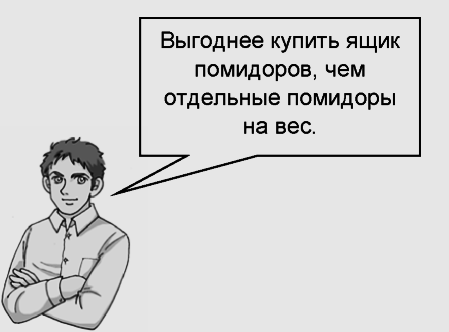 НА РЫНКЕ: ОЦЕНКА ОТВЕТА НА ВОПРОС 1
Ответ принимается полностью
Явное или неявное признание того, что цена за килограмм помидоров в ящике меньше, чем цена за килограмм для развесных помидоров. Но сам ответ касается не числовых вычислений, а рассуждения о соотношении цены и качества в знакомом контексте. Чтобы аргументировать свой ответ, учащиеся могут использовать слова, выражающие количественную информацию с помощью цены и массы.
Ответ не принимается
Другие ответы.
ИЛИ
Ответ отсутствует.
Вопрос 2: НА РЫНКЕ
Для некоторых людей покупка ящика помидоров может быть плохим финансовым решением. Объясните, почему.
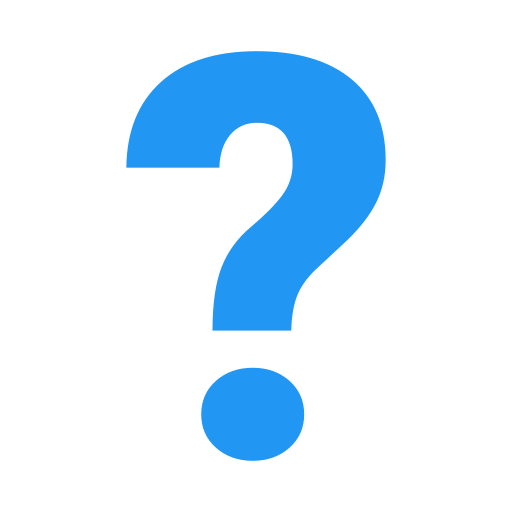 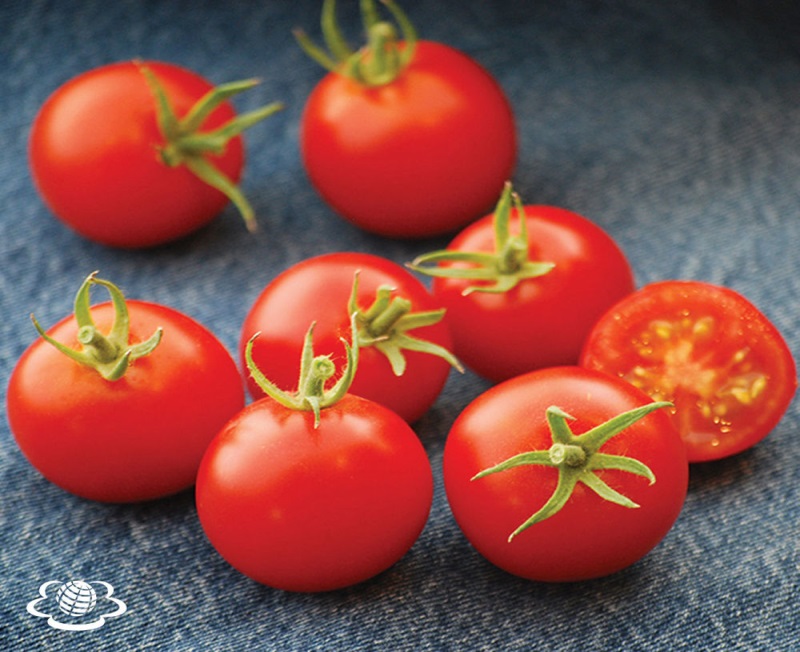 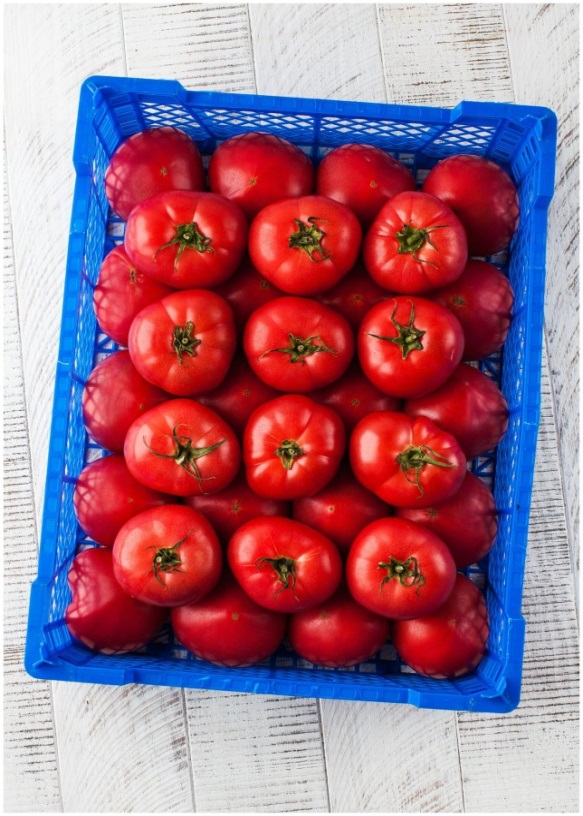 Вопрос 2: НА РЫНКЕ
Для некоторых людей покупка ящика помидоров может быть плохим финансовым решением. Объясните, почему.
НА РЫНКЕ: ОЦЕНКА ОТВЕТА НА ВОПРОС 2 

Ответ принимается полностью
Присутствует ссылка на то, что покупка помидоров по более низкой цене не всегда и не для всех может быть хорошим решением: одни не могут позволить себе высокую абсолютную стоимость покупки оптом, другим не нужно так много быстро портящегося товара.

Ответ не принимается

Другие ответы.
ИЛИ
Ответ отсутствует.
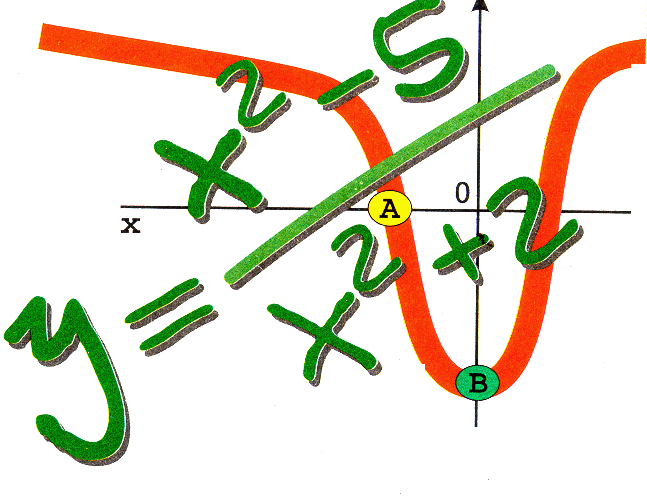 Методы и способы развития математической и финансовой грамотности учащихся на учебных занятиях
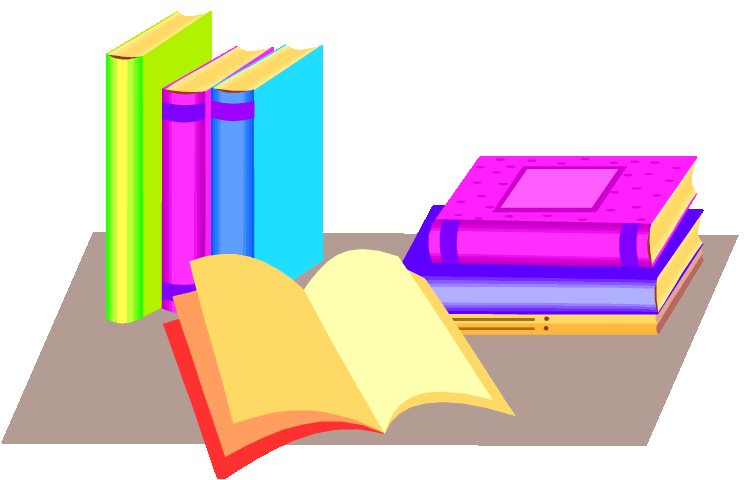 Где нужна математика?
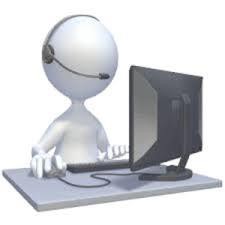 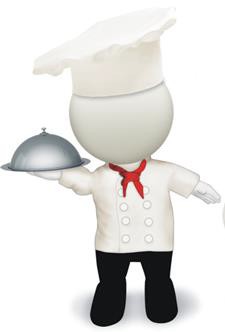 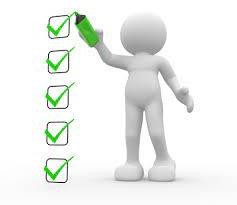 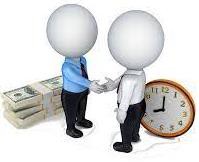 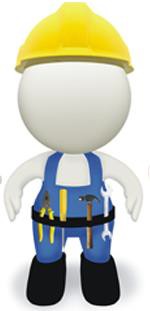 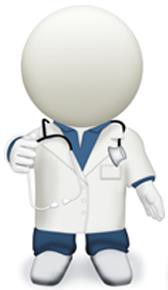 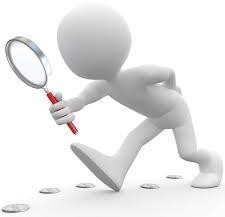 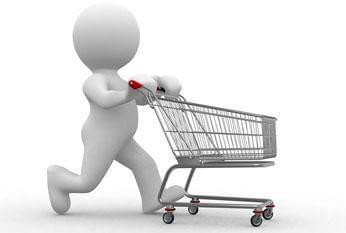 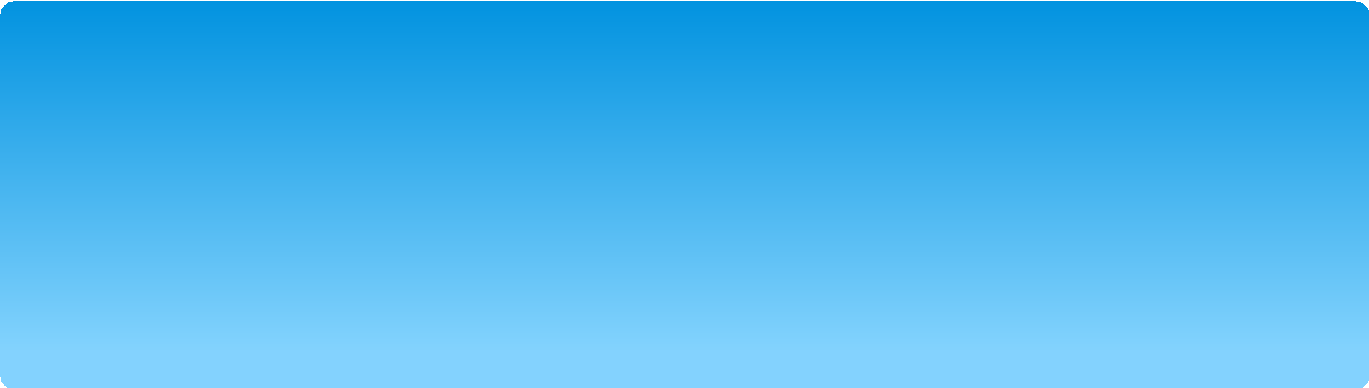 Слова, которые мы употребляем иногда	неоднократно за день
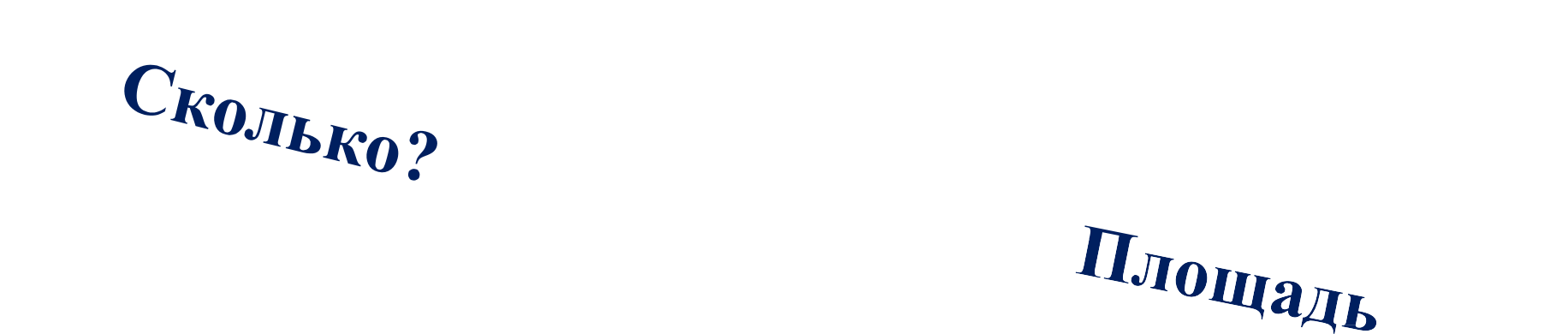 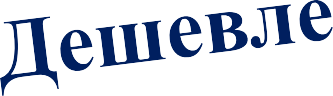 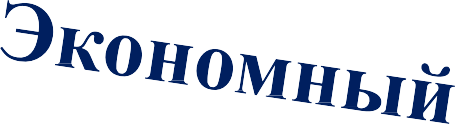 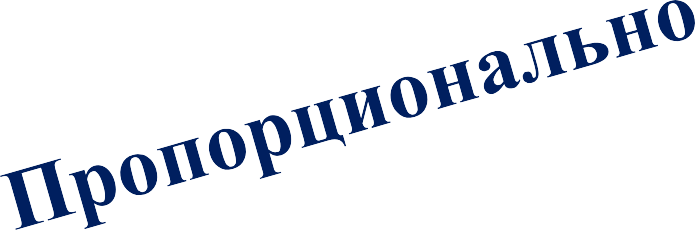 Стопроцентно
На порядок меньше
Математическая грамотность
НИКО
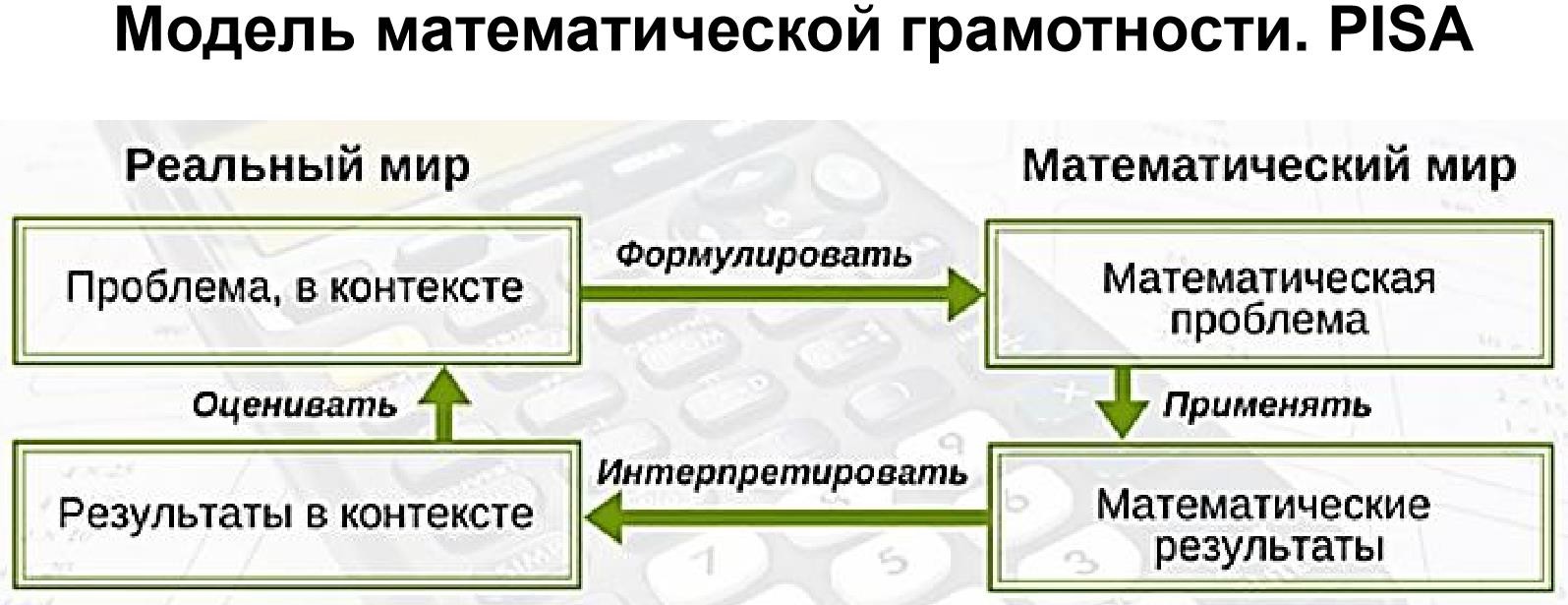 В чем задача учителя?
Оправляясь на урок…
Устные упражнения
Рациональные способы решения
Нетиповые задания
Различные методики обучения
Вставьте пропущенное число:
4
6
1
18
2
13
3
4
1
2
2
?
В чем значимость задания?
Вставьте пропущенное число:
4
6
1
18
2
13
3
4
1
2
2
?
Ответ: 6
В чем значимость задания?
Вставьте пропущенное число:
6
2
4
5
1
3
6
4
?
3
3
4
один – 4, два – 3, три – 3, четыре – 6, пять – 4, шесть – ?
В чем значимость задания?
Вставьте пропущенное число:
6
2
4
5
1
3
6
4
?
3
3
4
один – 4, два – 3, три – 3, четыре – 6, пять – 4, шесть – ?
Ответ: 5
В чем значимость задания?
Решите самым рациональным способом
13х2 – 20х + 7= 0
В чем значимость задания?
Решите самым рациональным способом
Найдите площадь треугольника, длины сторон которого равны 21, 28, 35.
В чем значимость задания?
Задания с ошибками: «Лови ошибку»
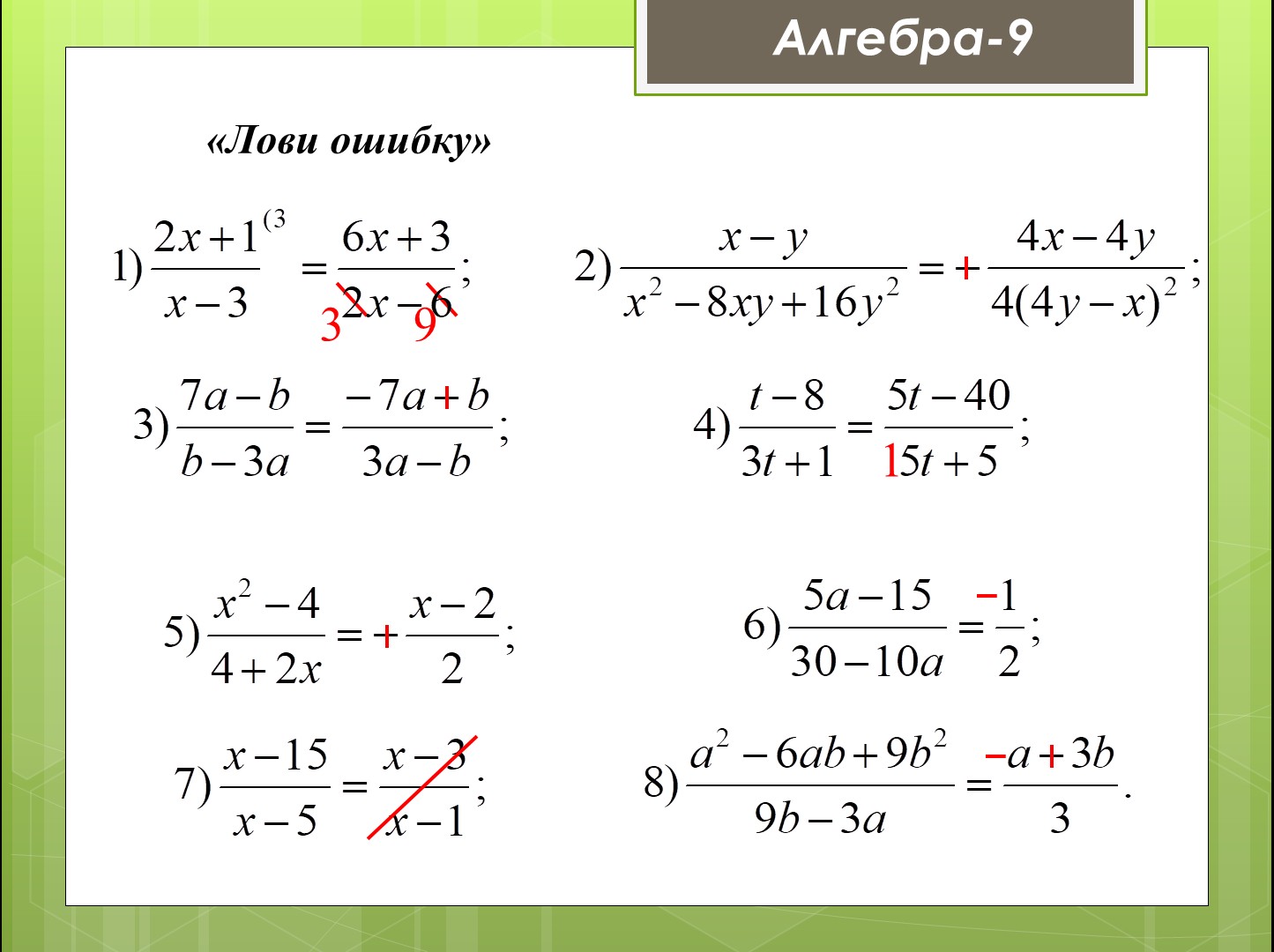 В чем значимость задания?
Задания, содержащие противоречивую информацию (невыполнимые)
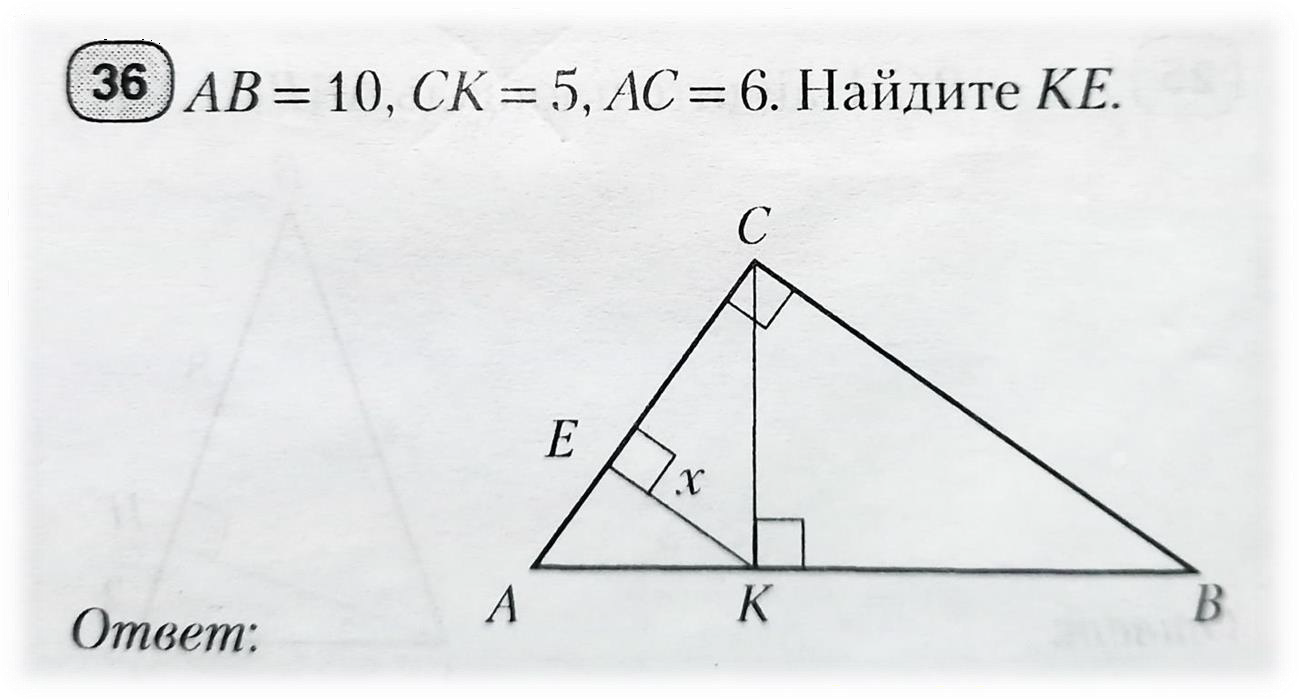 В чем значимость задания?
Задания с несколькими решениями
Длины двух сторон прямоугольного треугольника равны 4см и 5см.
Найдите длину третьей стороны.
В чем значимость задания?
Задания РКР
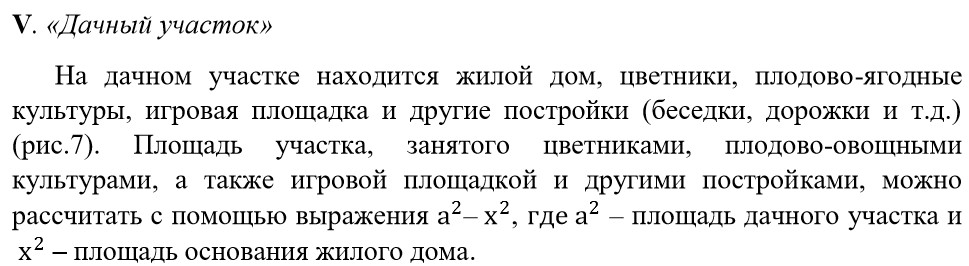 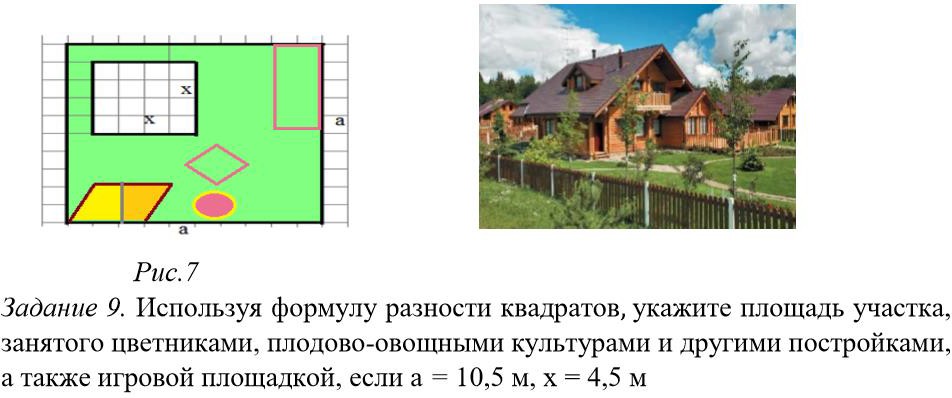 Задание ЦТ  (2016 год)
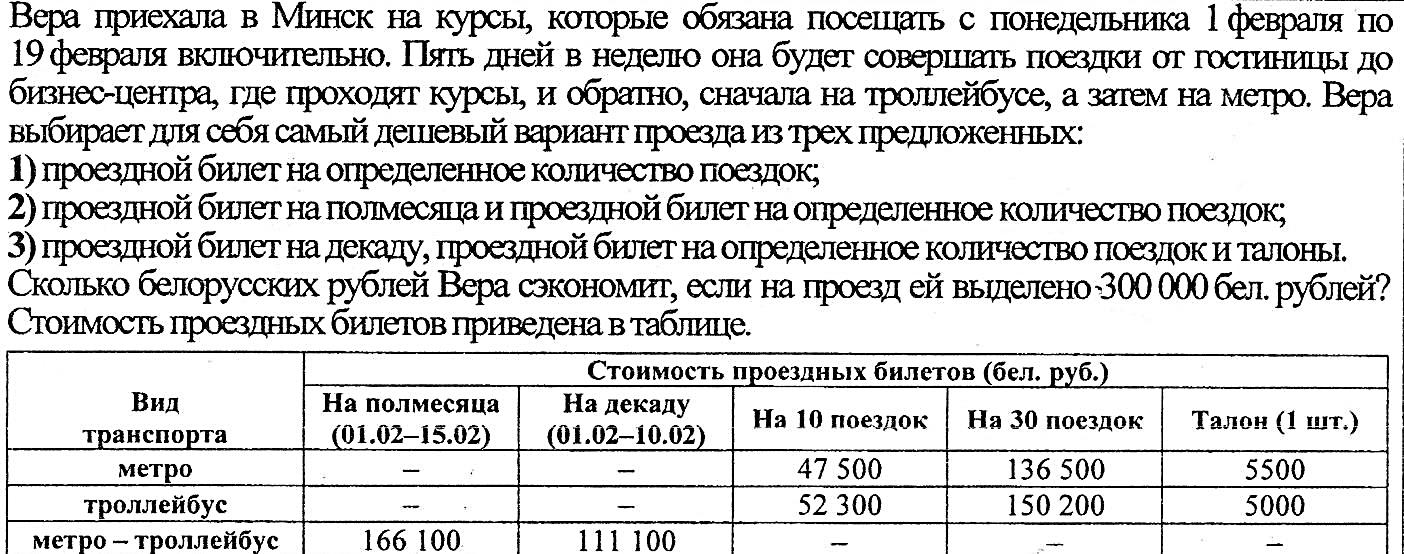 Примеры заданий НИКО
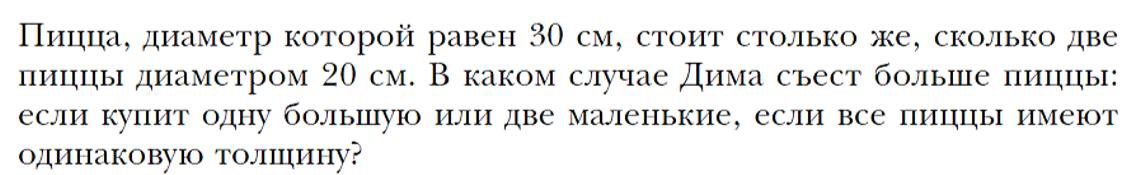 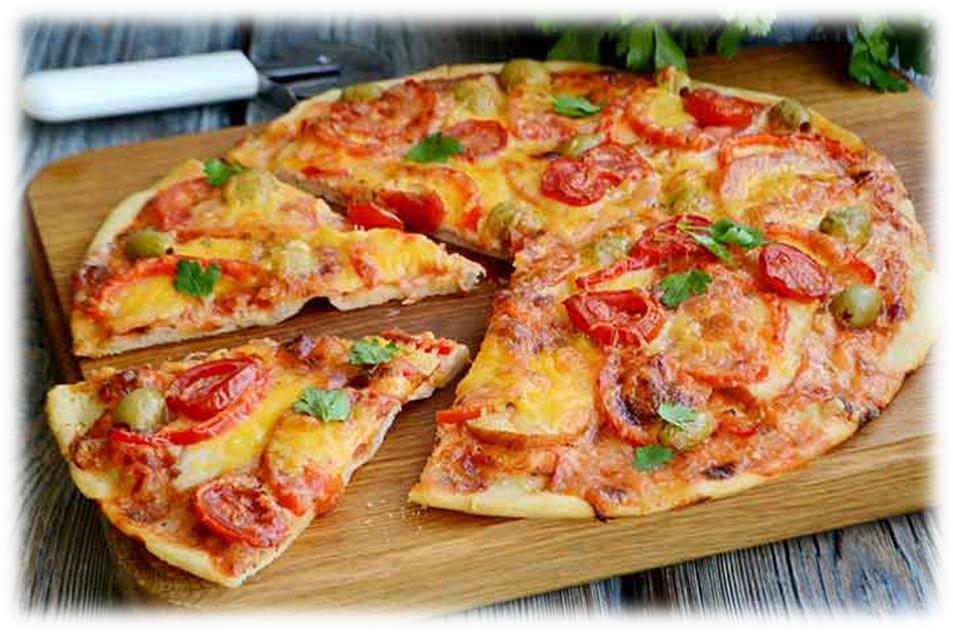 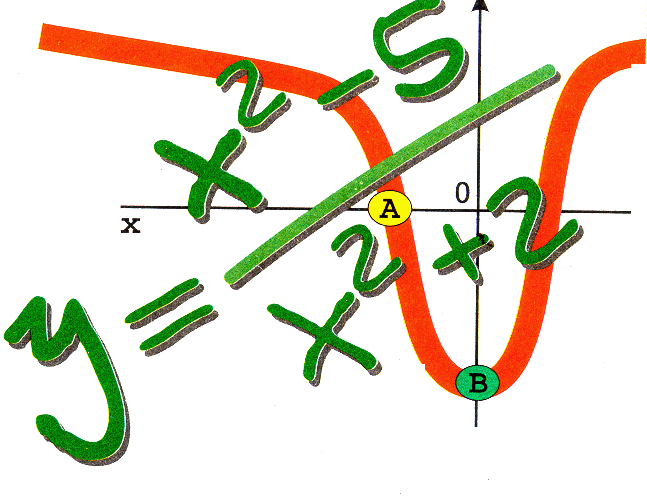 Методы и способы развития математической и финансовой грамотности учащихся во внеурочное время (при проведении факультативного занятия «Основы финансовой грамотности»)
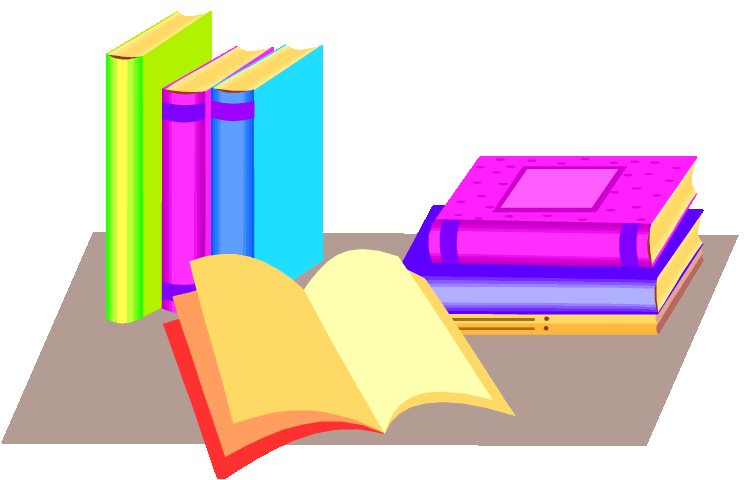 Методы и способы развития финансовой грамотности учащихся при проведении факультативного занятия «Основы финансовой грамотности»
Методы и способы развития финансовой грамотности учащихся при проведении факультативного занятия «Основы финансовой грамотности»
Методы и способы развития финансовой грамотности учащихся во внеурочное время при проведении факультативного занятия «Основы финансовой грамотности»
В результате изучения данного факультатива учащиеся должны
8 тем для изучения
Цифровой банкинг
Семейный (личный) бюджет
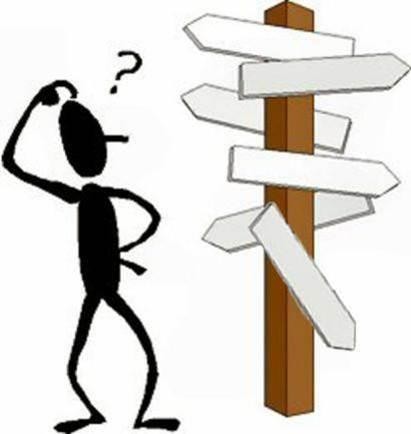 Сбережения и страхование
Инвестиции
Деньги и денежное обращение
Кредит
Налоги
Профессии в финансовой сфере
В процессе обучения приоритетными являются активные и интерактивные методы обучения:
Финансовая игра «Покупаем велосипед»
ЗАДАЧА 1.
Мы должны решить, действительно ли нам нужен велосипед, будем ли мы на нём ездить и как часто, где будем хранить и т.д.
Финансовая игра «Покупаем велосипед»
Практическое занятие «Составление личного финансового плана»
Размер ежемесячного дохода Коли, ученика восьмого класса, 60 рублей в месяц (карманные деньги от родителей). Также Коля договорился с мамой, что за хорошую учёбу в конце года он получит 100 рублей. Коля хочет купить себе велосипед, который стоит 450 рублей. Ежемесячно Коле удается откладывать 50% карманных денег. Сможет ли Коля купить велосипед через год, если он будет хорошо учиться?
Практическое занятие «Составление личного финансового плана»
Размер ежемесячного дохода Коли, ученика восьмого класса, 60 рублей в месяц (карманные деньги от родителей). Также Коля договорился с мамой, что за хорошую учёбу в конце года он получит 100 рублей. Коля хочет купить себе велосипед, который стоит 450 рублей. Ежемесячно Коле удается откладывать 50% карманных денег. Сможет ли Коля купить велосипед через год, если он будет хорошо учиться?
Через год у Коли будет 460 рублей
Ребусы, как средство «оживления» работы учащихся
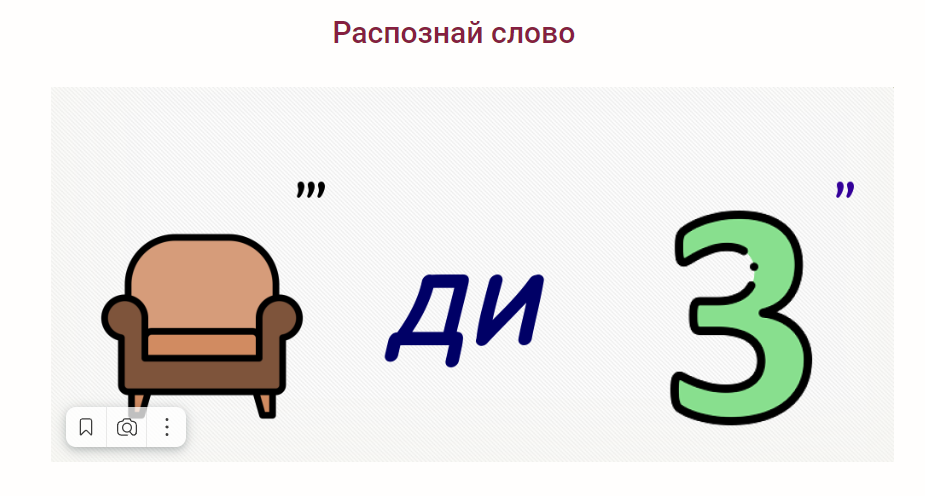 Копить или купить?
Поставь запятую в нужном месте
Копить нельзя купить
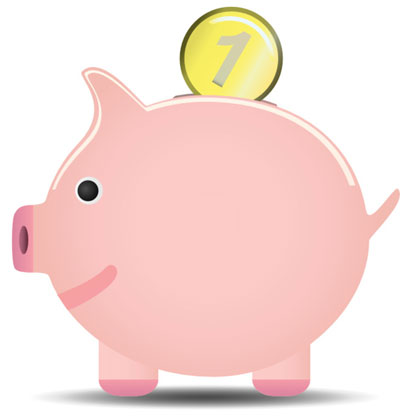 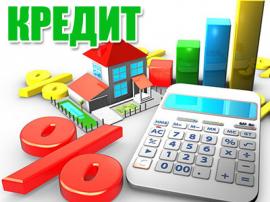 Ещё один ребус
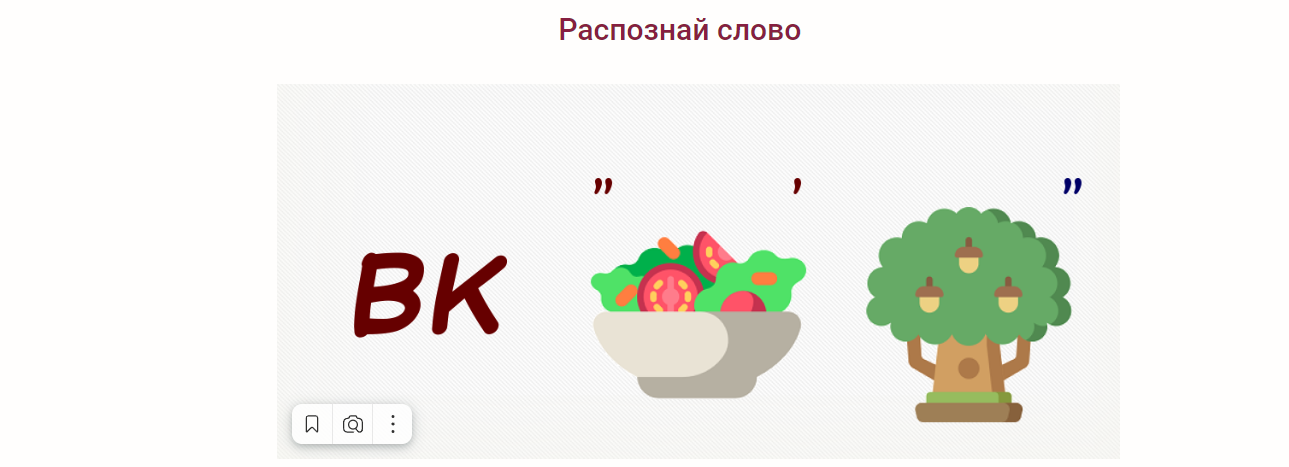 Практическое занятие «Составление личного финансового плана»
На 15-летие дедушка подарил Кире 500 рублей. Кира мечтает о новом горном велосипеде, который стоит 1000 рублей. Каждый месяц папа дает Кире 100 рублей. Кира тратит ровно половину денег, а другую половину откладывает в копилку. Насколько быстрее Кира сможет купить велосипед, если она положит деньги, подаренные дедушкой, не в копилку, а на депозит (банковский вклад) под 20% годовых:
 
1. На один месяц раньше.
2. На два месяца раньше.
3. Одинаково.
Практическое занятие «Составление личного финансового плана»
Ответ номер 1. 1000 – 500 = 500 рублей. 500/50 = 10 месяцев. Значит Кира сможет купить велосипед через 10 месяцев, если деньги будут лежать у нее в копилке.
Если Кира положит деньги в банк, то за каждый месяц она будет получать 500*0,2/12=8,33. С учетом подоходного налога 8,33–(8,33*0,13) = 7,25
50+7,25=57,25
500/57,25=8,73.
Значит за 9 месяцев она получит необходимую ей сумму. Таким образом она сможет купить велосипед на месяц раньше, если она положит деньги, подаренные дедушкой, в банковский вклад (депозит).
Вопрос «на засыпку»
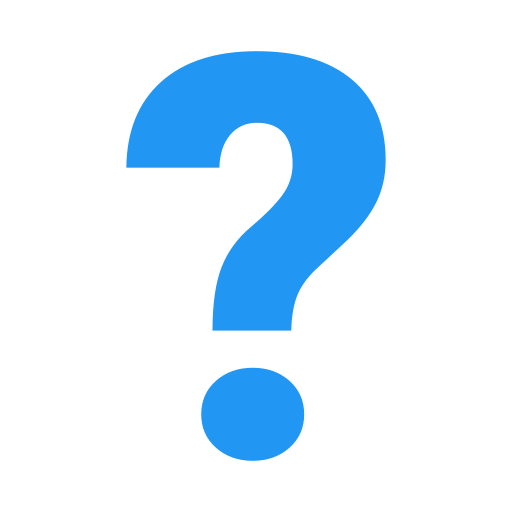 Сможет ли Кира самостоятельно открыть в банке вклад (депозит)
Задачи про наличные деньги
Расплачиваясь в магазине за два пломбира в стаканчике, Катя дала продавцу одну банкноту, на которой изображена Спасо-Преображенская церковь, расположенная в г. Полоцке Витебской области. Продавец дала Кате сдачи одну банкноту на которой изображена Белая (Каменецкая) вежа, расположенная в г. Каменце Брестской области, одну самую крупную и две одинаковые самые маленькие по номиналу монеты. Сколько стоит одно мороженное?
1. 1,49 рубля.
2. 2,49 рубля.
3. 2,99 рубля.
Задачи про наличные деньги
Расплачиваясь в магазине за два пломбира в стаканчике, Катя дала продавцу одну банкноту, на которой изображена Спасо-Преображенская церковь, расположенная в г. Полоцке Витебской области. Продавец дала Кате сдачи одну банкноту, на которой изображена Белая (Каменецкая) вежа, расположенная в г. Каменце Брестской области, одну самую крупную и две одинаковые самые маленькие по номиналу монеты. Сколько стоит одно мороженное?
1. 1,49 рубля.
2. 2,49 рубля.
3. 2,99 рубля.
 
Ответ номер 1. Катя дала продавцу 10 рублей. Сдачу получила 5 рублей, 2 рубля и 1 + 1 копейки. 10 – 5 – 2,02 = 2,98 рубля. 2,98 / 2 = 1,49 рубля.
Принципы мозгового штурма
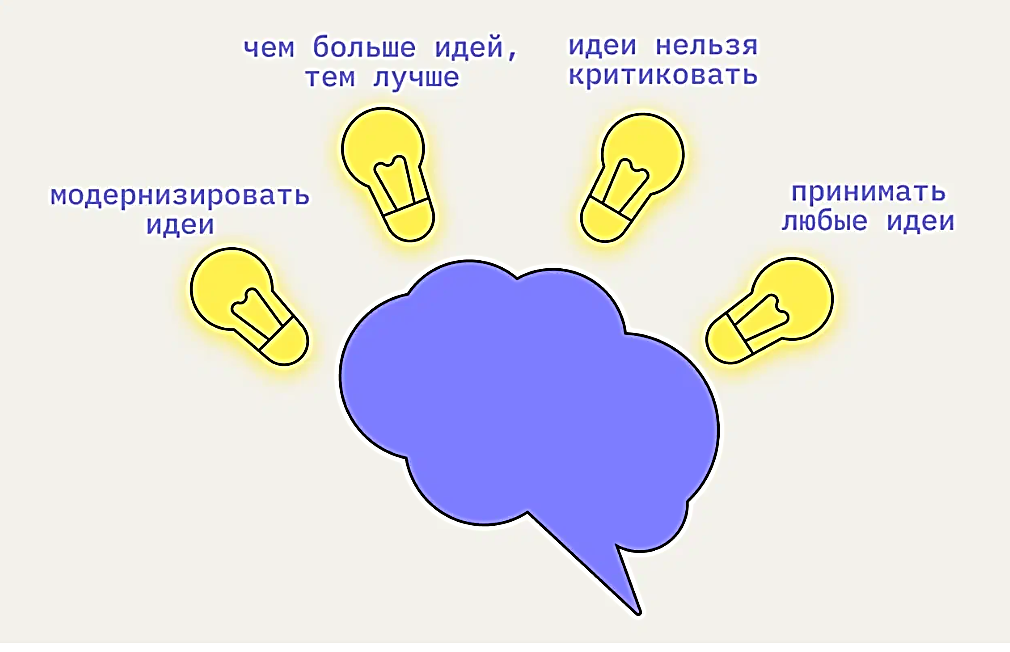 «Мозговой штурм»
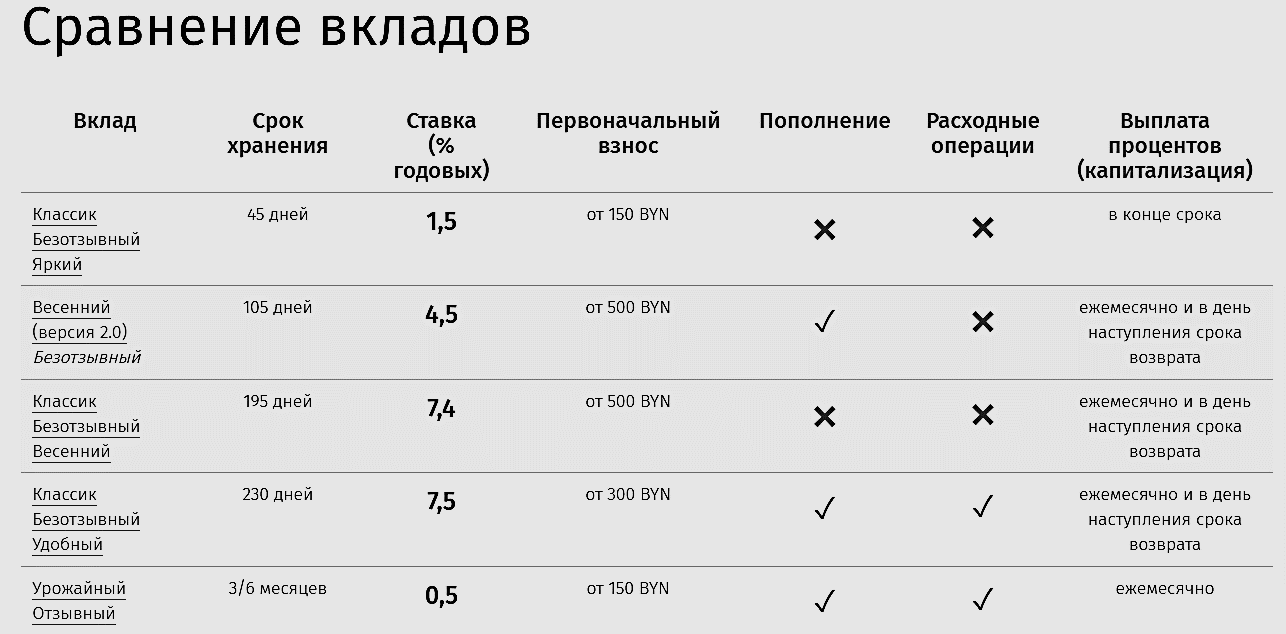 «Мозговой штурм»
Дайте рекомендацию клиентам банка, какой вклад им лучше выбрать:


Александр Иванович имеет 10 000 рублей, собирается открыть вклад, хочет подарить сыну на совершеннолетие всю сумму вклада вместе с начисленными процентами. Пополнять счет не планирует. Сейчас его сыну 15 лет

Мария Васильевна продала домик в деревне за 25 000 белорусских рублей и хочет отнести эту сумму в банк. Деньги понадобятся Марии Васильевне через три месяца, чтобы перечислить первоначальный взнос на строительство квартиры
В помощь учителю и учащемуся
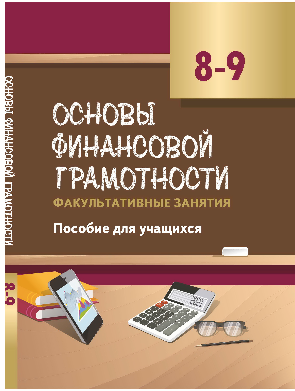 Пособие для учащихся:
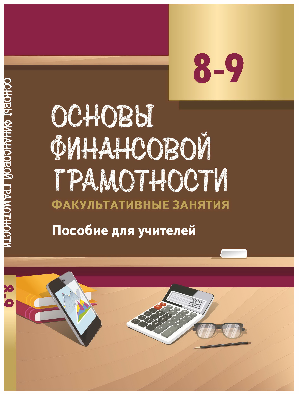 Пособие для 
учителей:
В помощь учителю и учащемуся
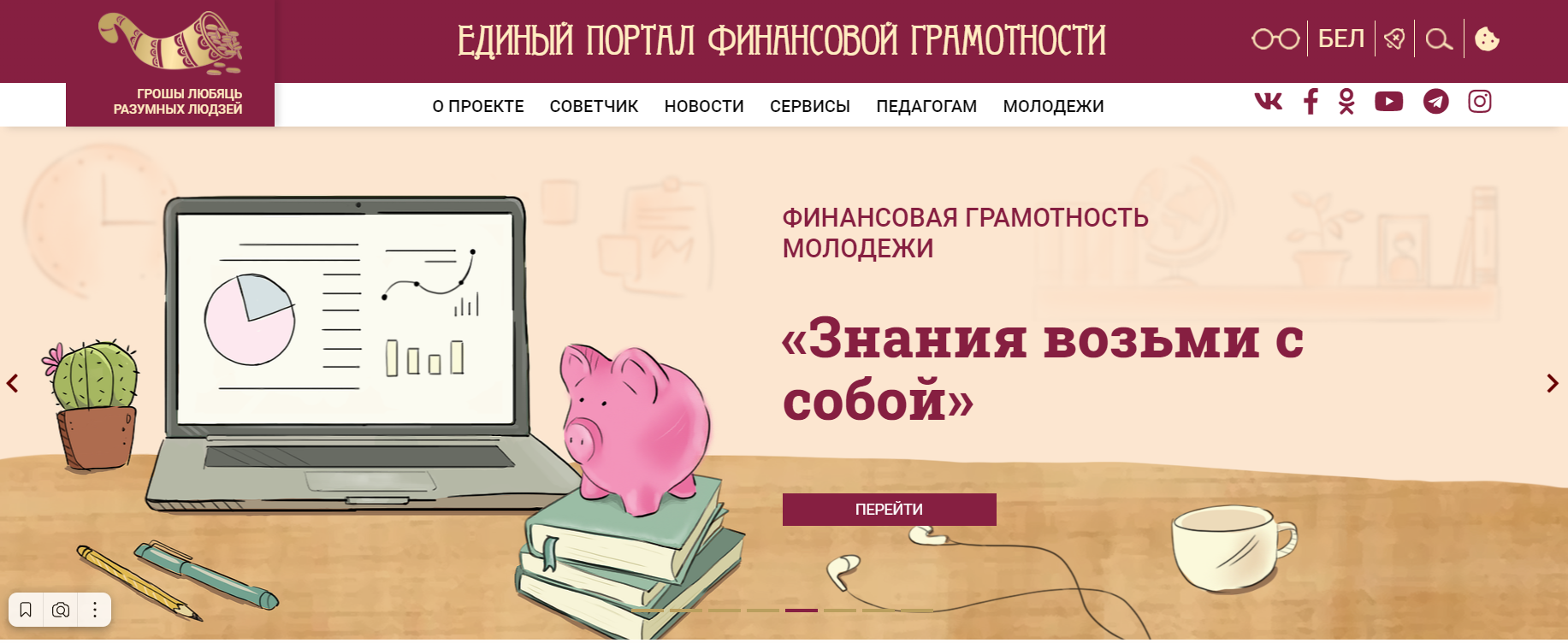 В помощь учителю и учащемуся
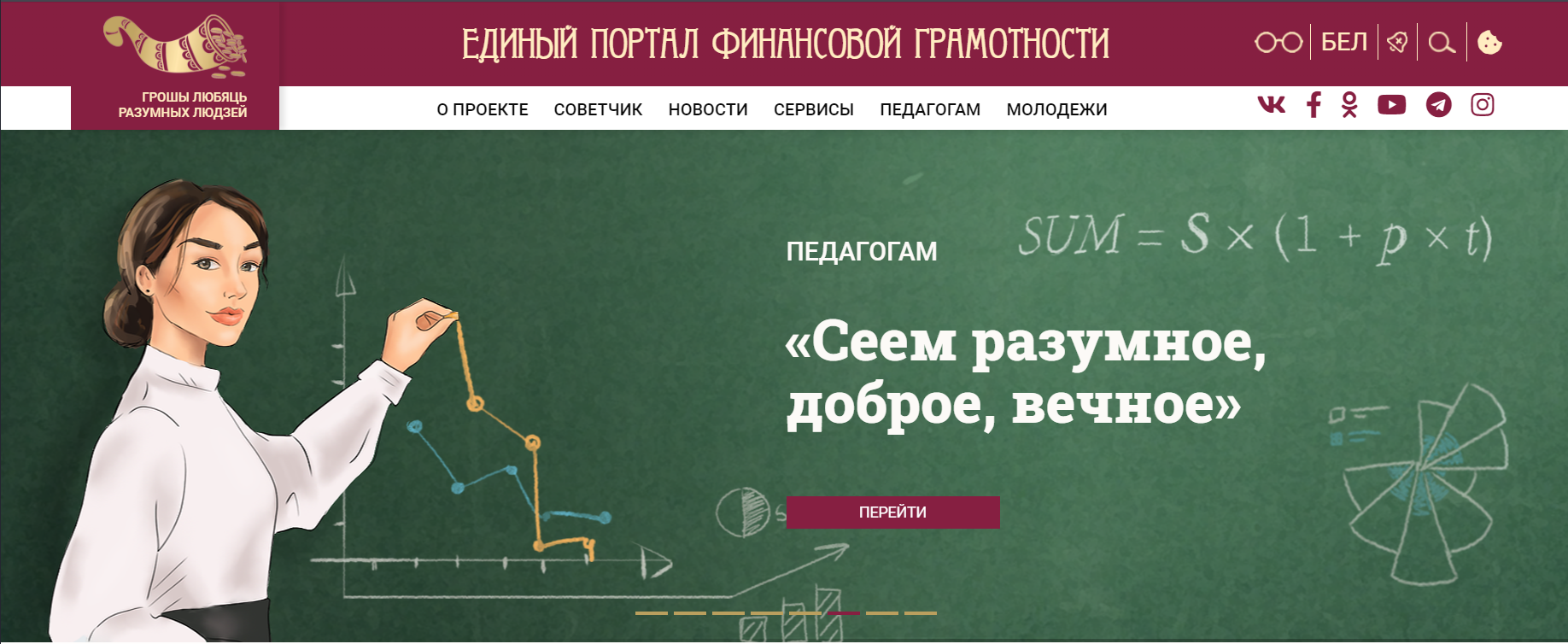 В помощь учителю и учащемуся
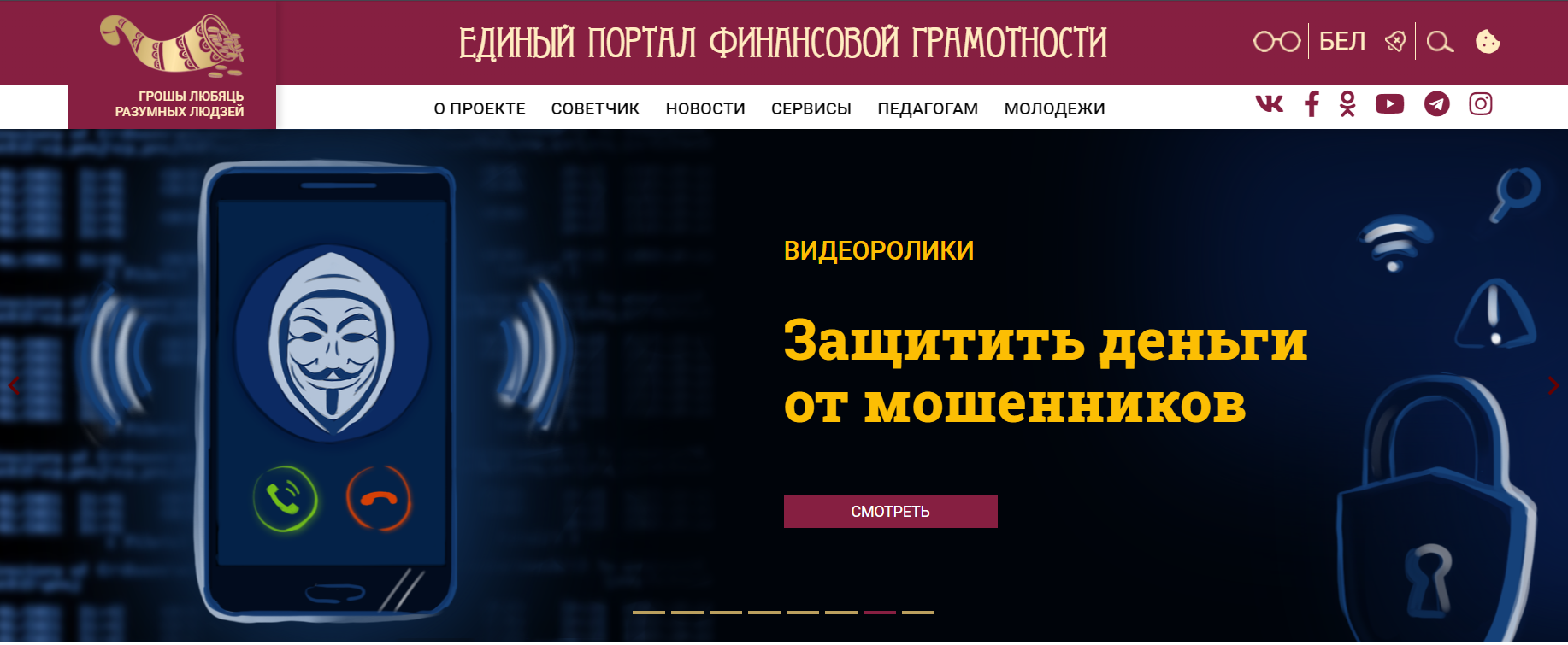 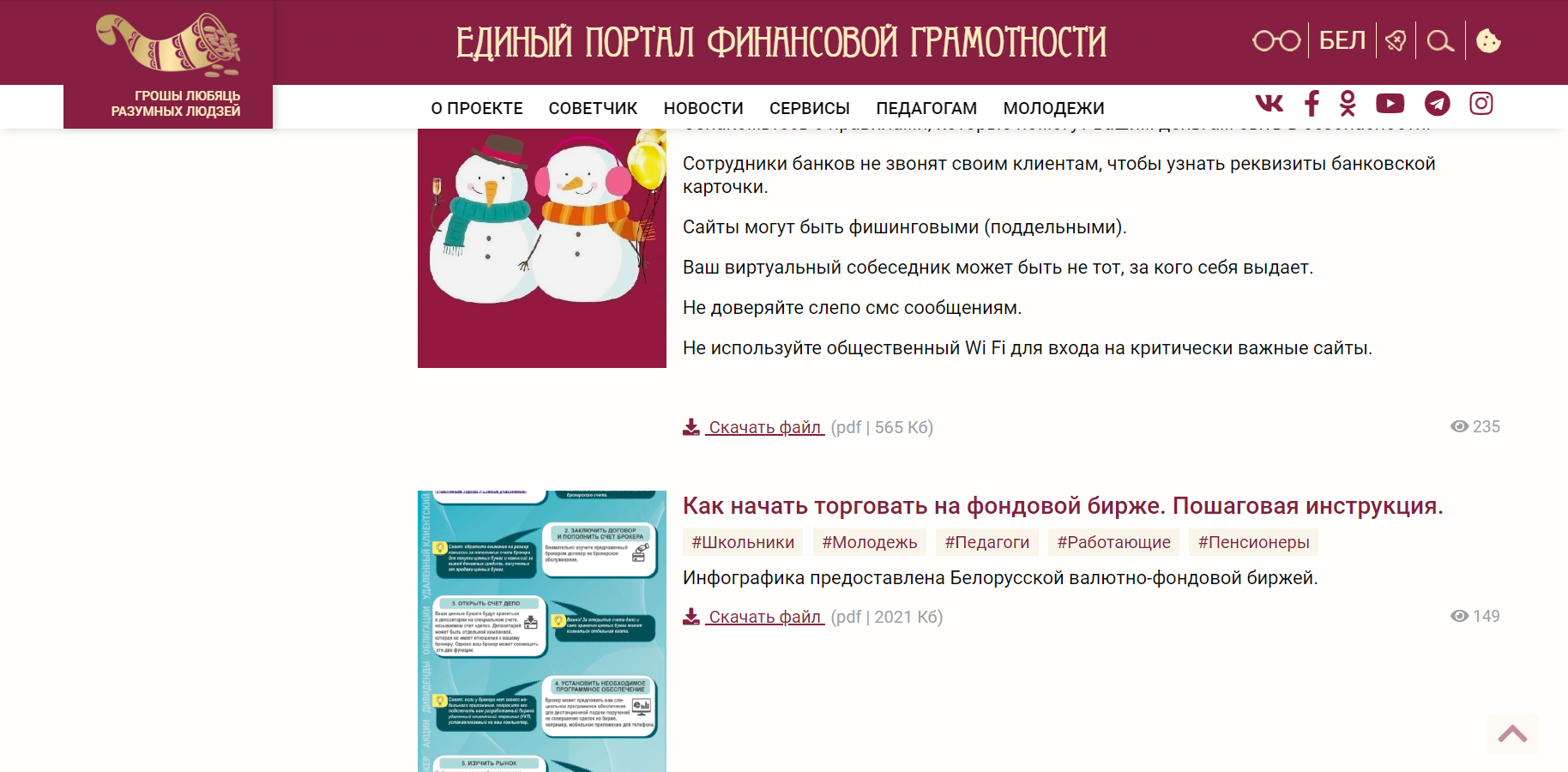 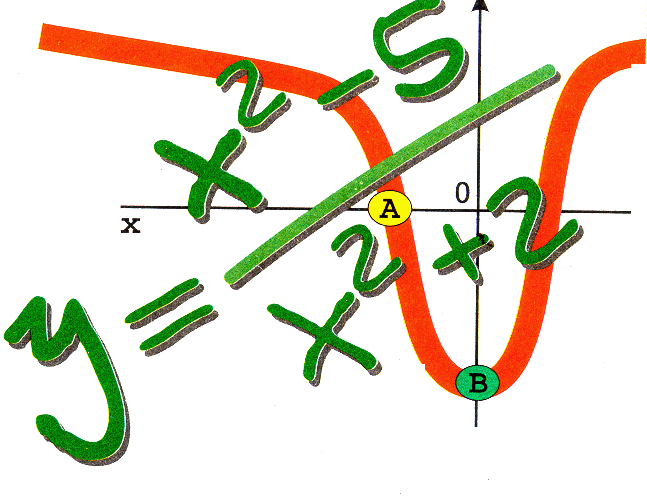 Визуализация учебной информации как одно из средств формирования математической грамотности учащихся
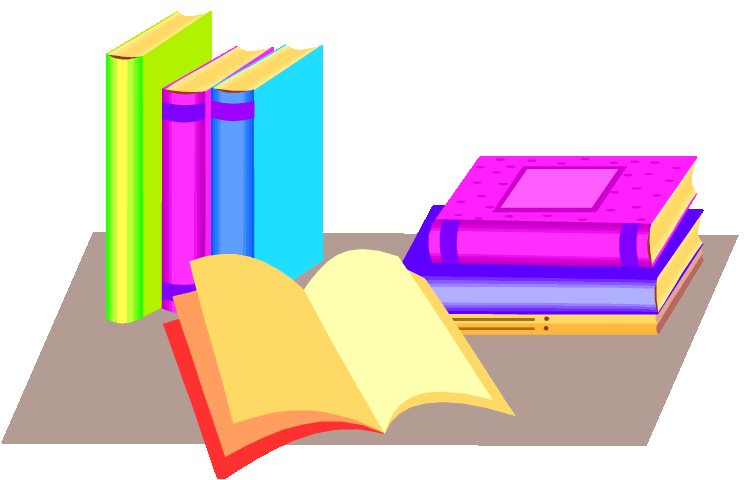 «Чем полнее будут реализованы потенциальные возможности школьника, тем больших успехов личность сможет добиться в жизни»
Одной из эффективных технологий активизации обучения является метод визуализации учебной информации.
Визуализация помогает учащимся правильно организовывать и анализировать информацию, развивает критическое мышление, помогает учащимся интегрировать новые знания, позволяет связывать полученную информацию в целостную картину о том или ином явлении или объекте.
Средства визуализации
схемы, 
рисунки, 
структурно-логические схемы,
карты памяти, 
опорные конспекты, опорные схемы,
презентации, 
видеоролики, 
интеллект-карты, 
ментальные карты,
диаграммы
Структурно-логические схемы
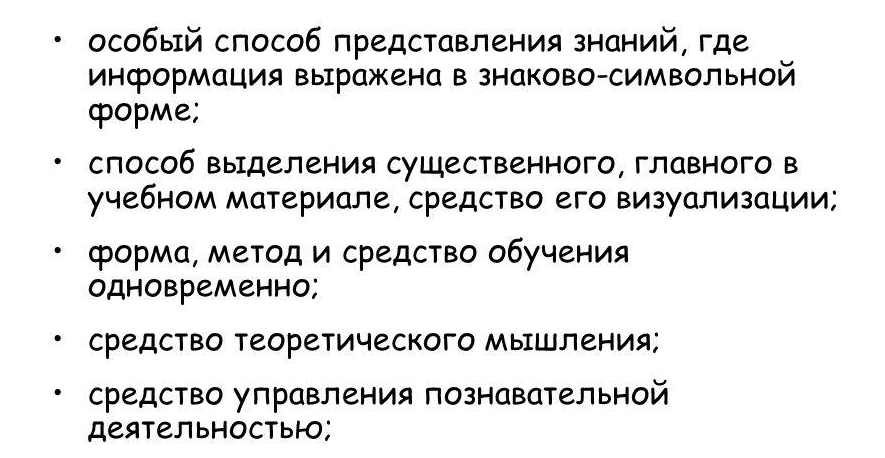 Структурно-логические схемы
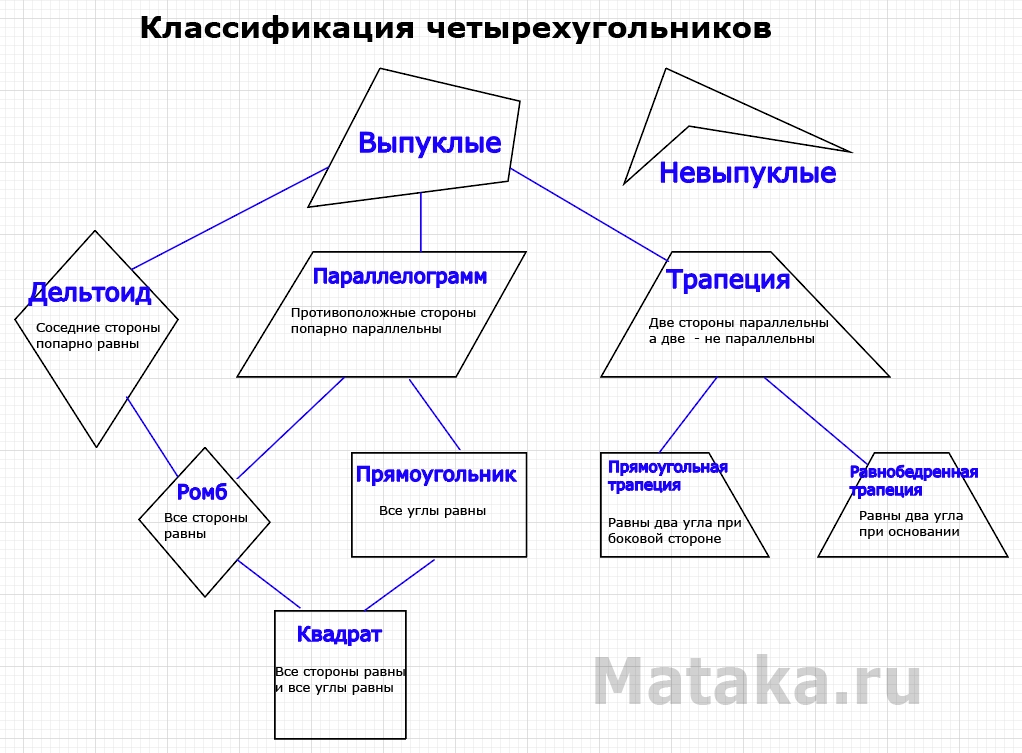 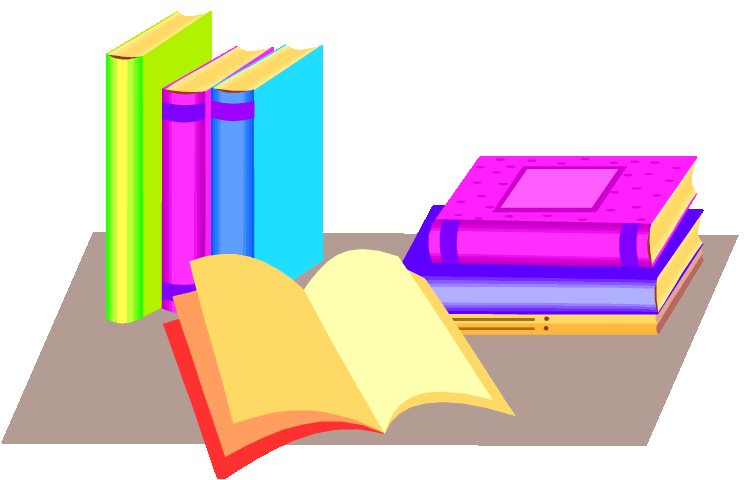 Структурно-логические схемы
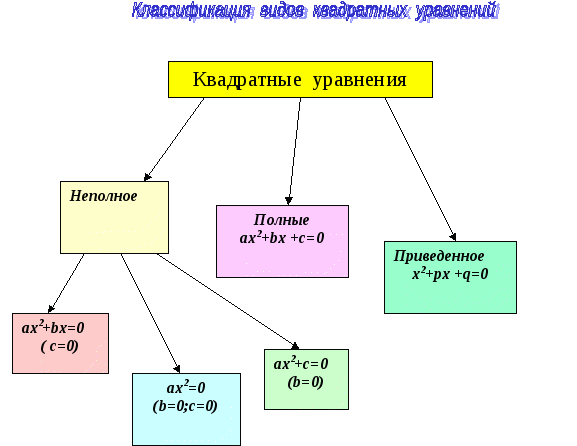 Структурно-логические схемы
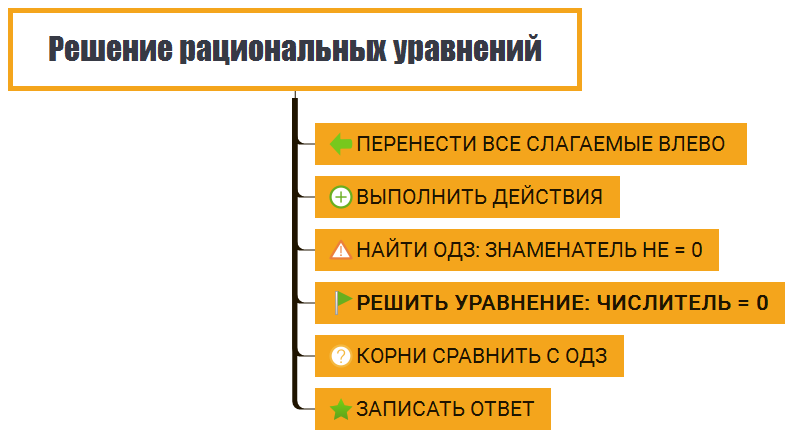 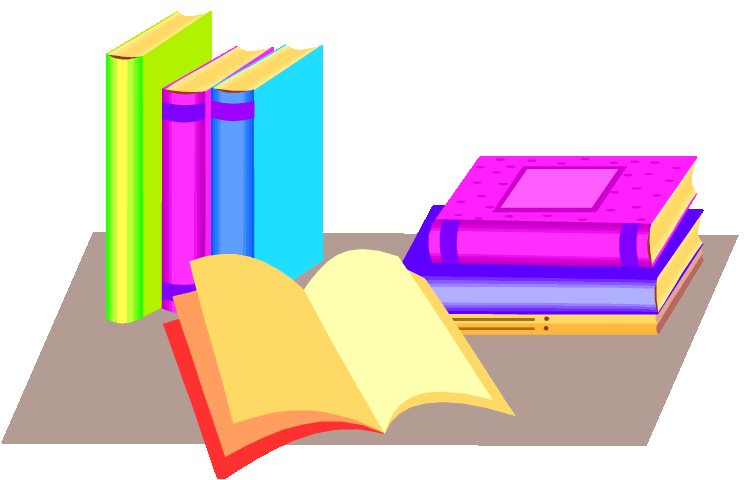 Опорная схема
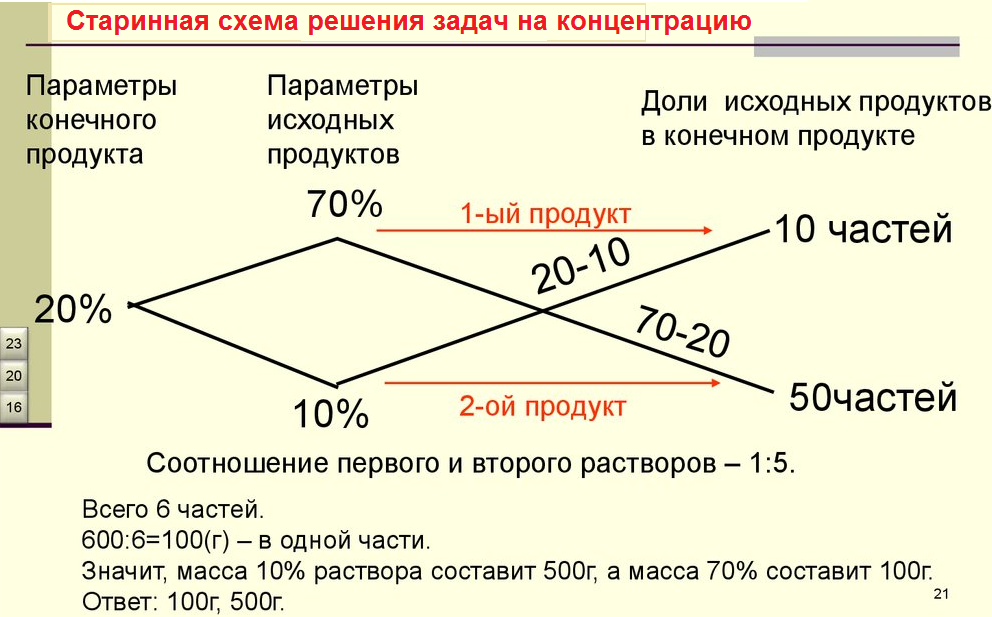 Опорная схема
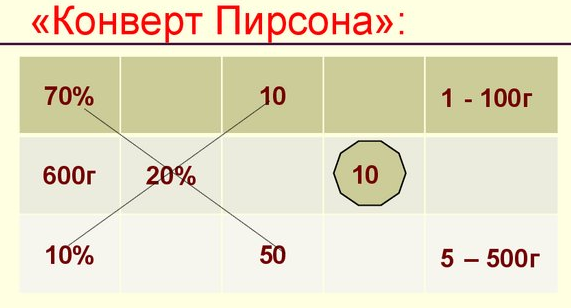 Опорная схема
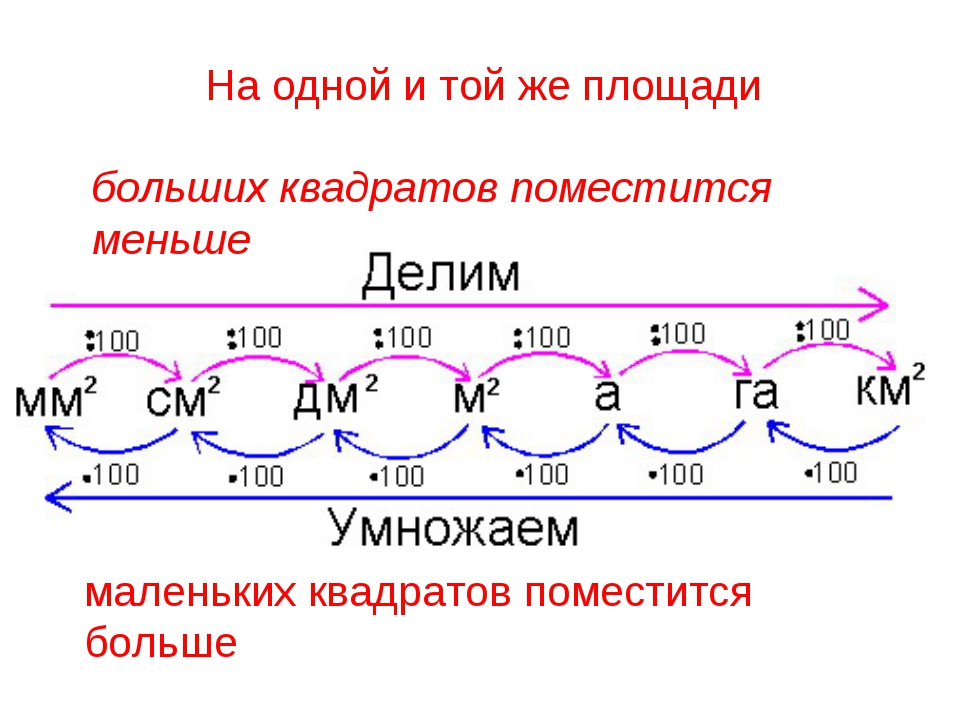 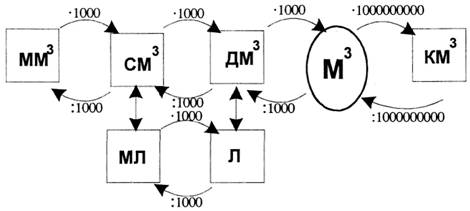 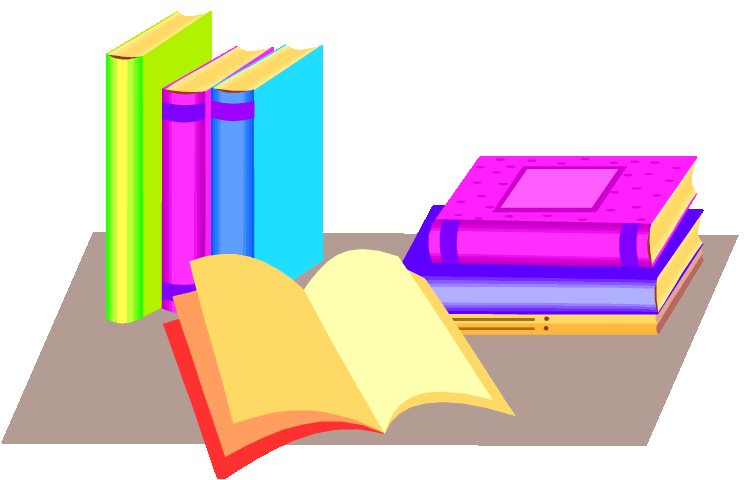 Опорный конспект
Опорный конспект — любая наглядная конструкция, которая состоит из элементов в виде схем, таблиц, знаков, символов, обозначений и т. д., расположенных определенным образом, и несущих определенную информацию.
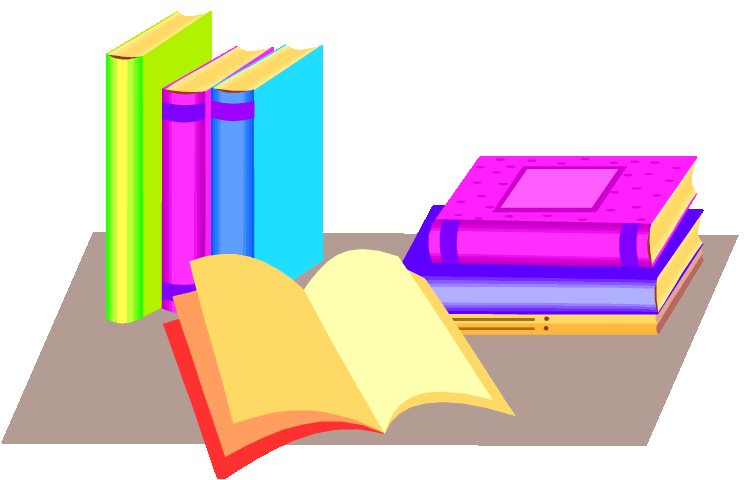 Опорный конспект
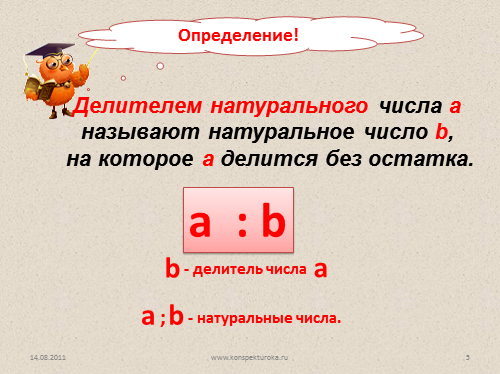 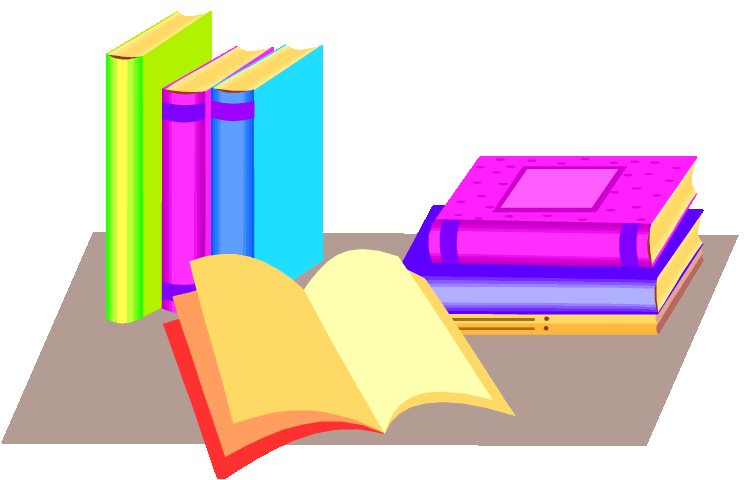 Опорный конспект
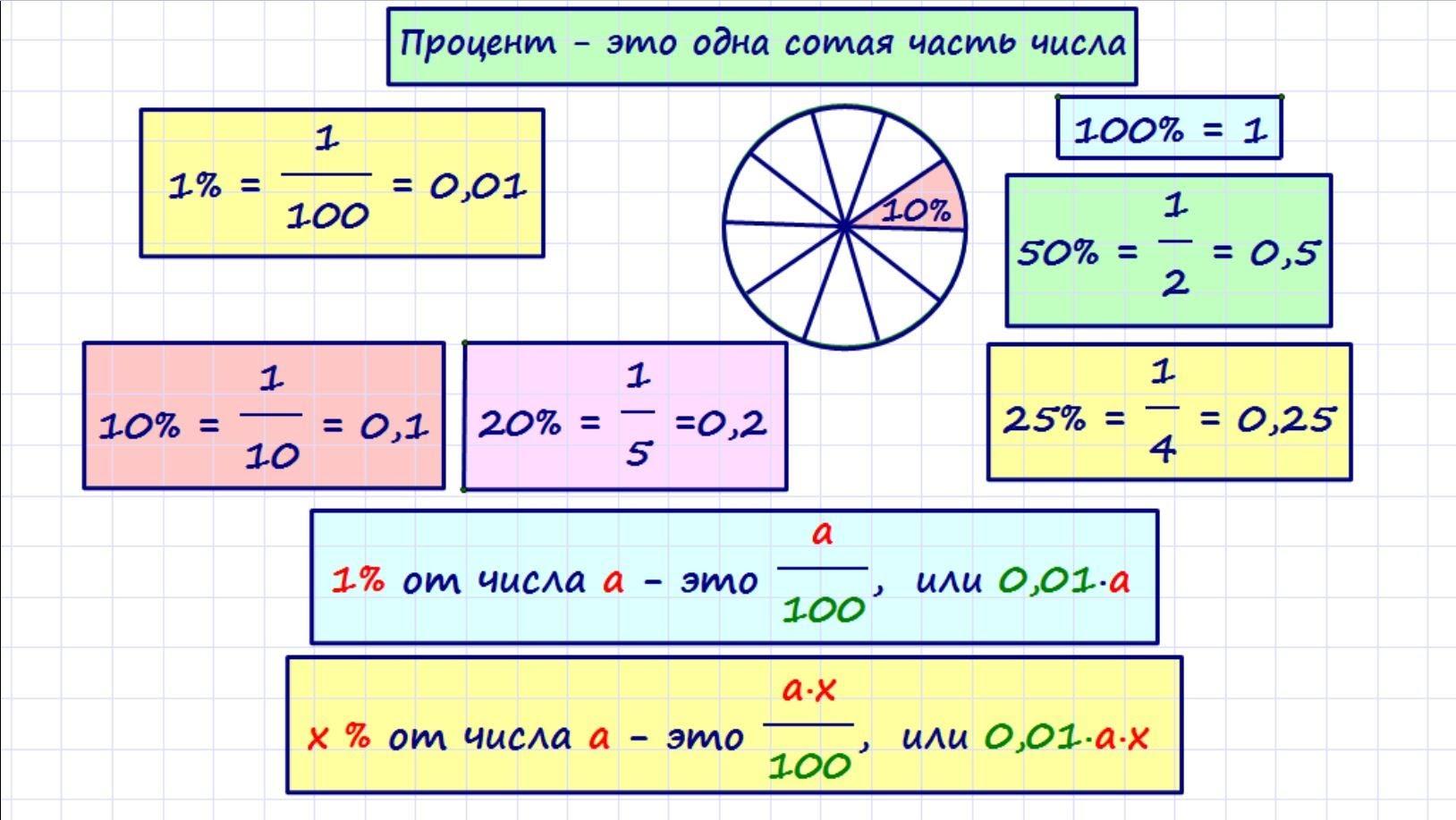 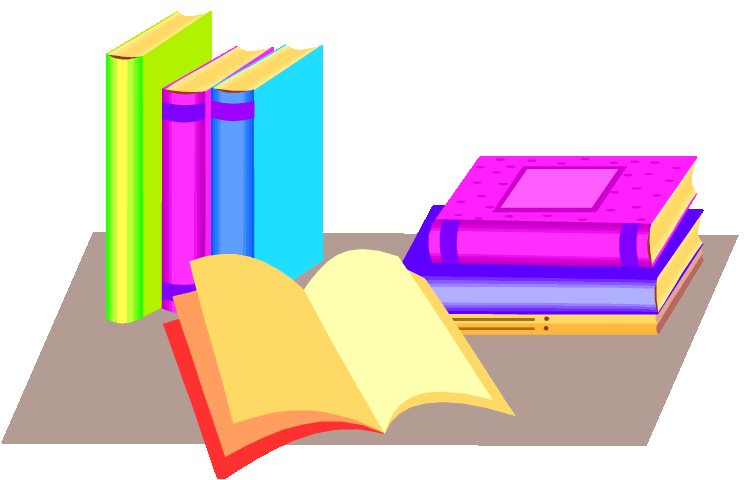 Опорный конспект
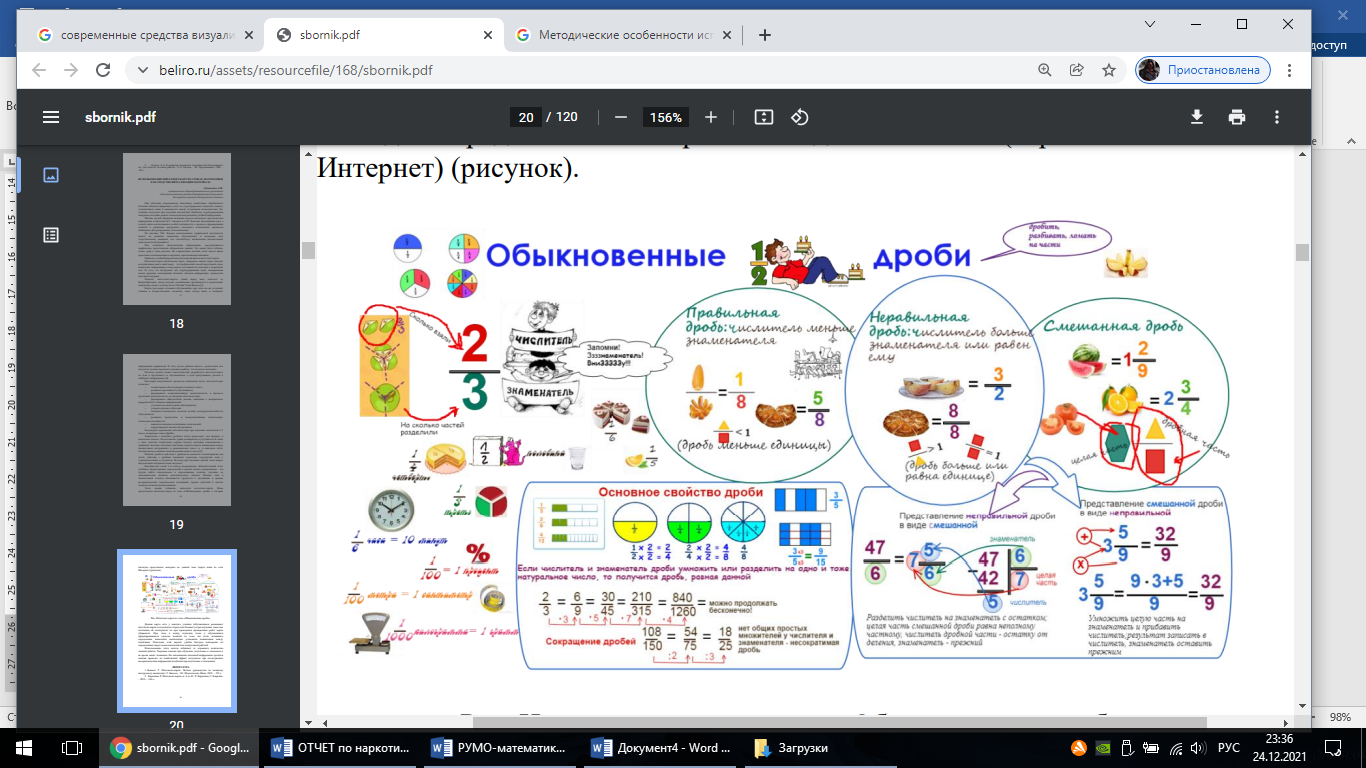 Многомерная дидактическая технология
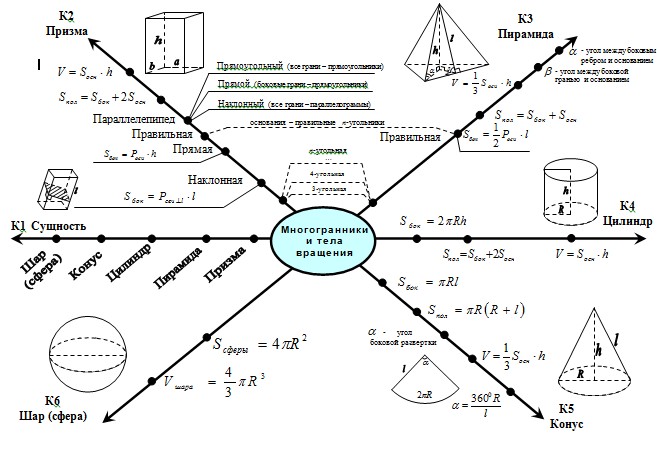 Интеллект-карты
Интеллект-карта является схемой, используемой для представления ассоциаций по определенной теме, которые связаны и размещены вокруг ключевого слова.
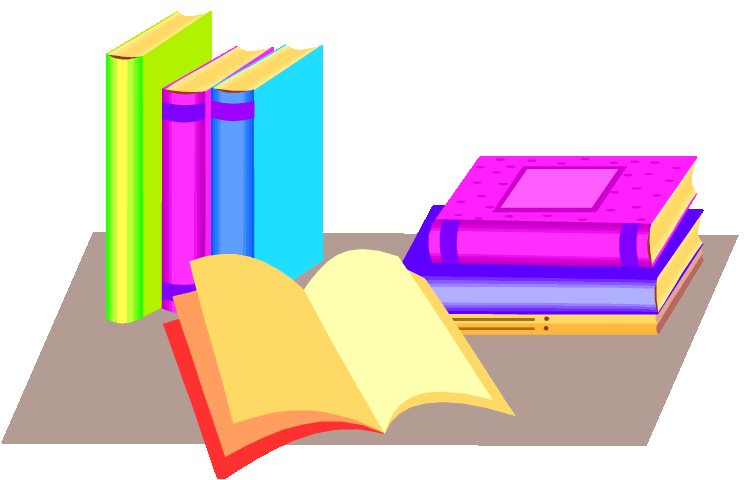 Интеллект-карты
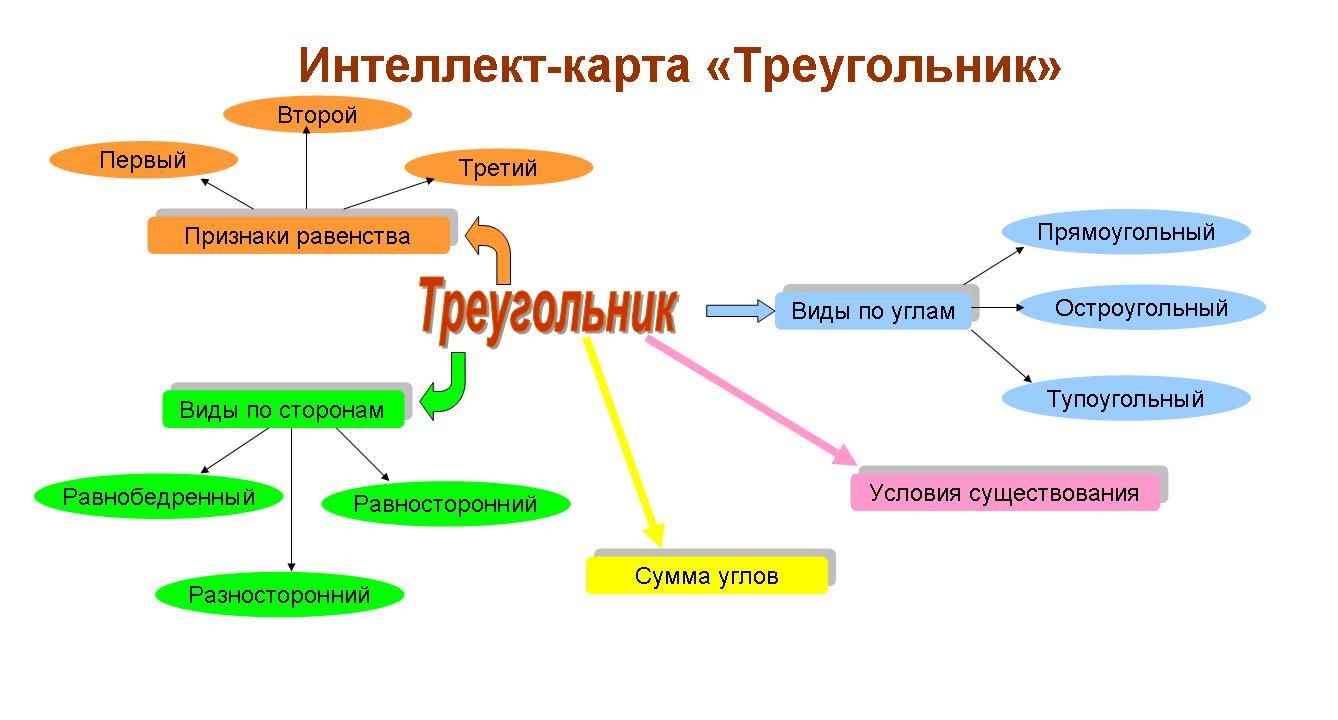 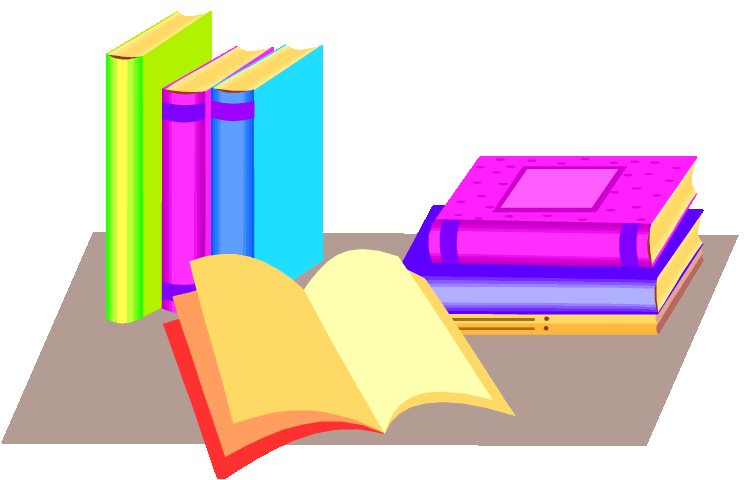 Интеллект-карты
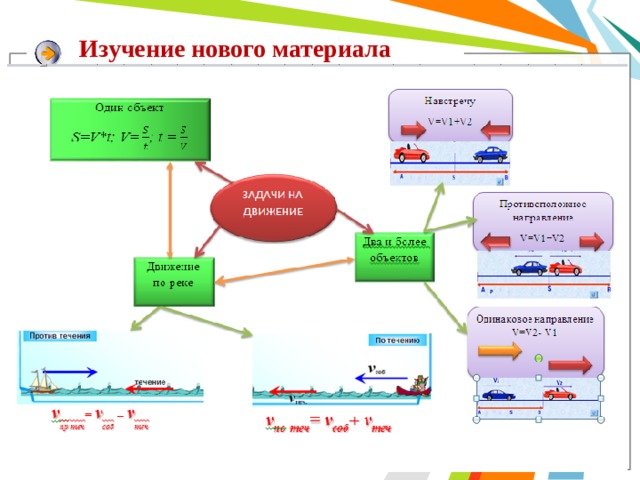 Интеллект-карты
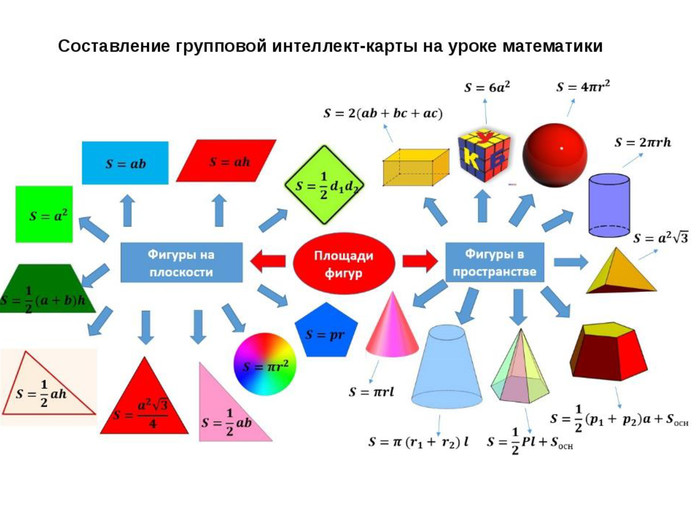 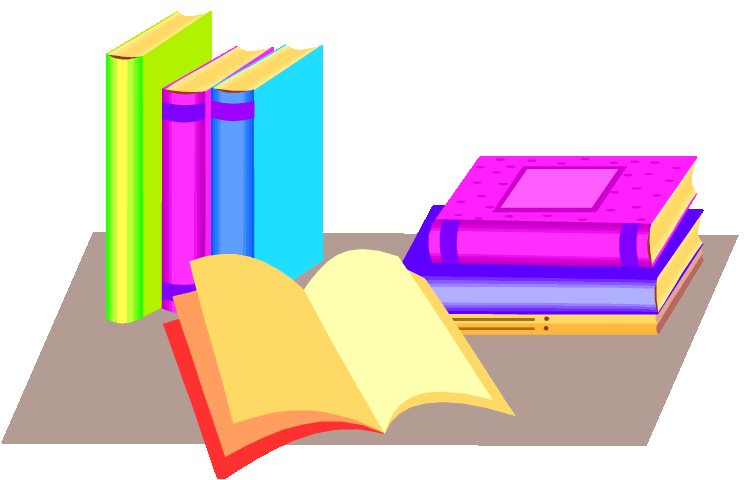 Работа с кластерами
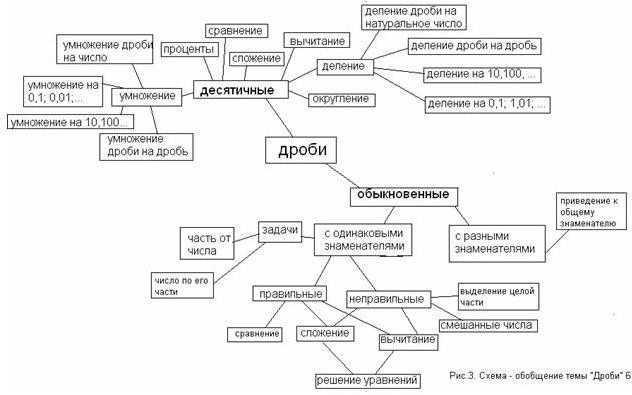 Облако слов или тегов
это визуальное представление списка категорий или тегов, также называемых метками, ярлыками, ключевыми словами и т.п.
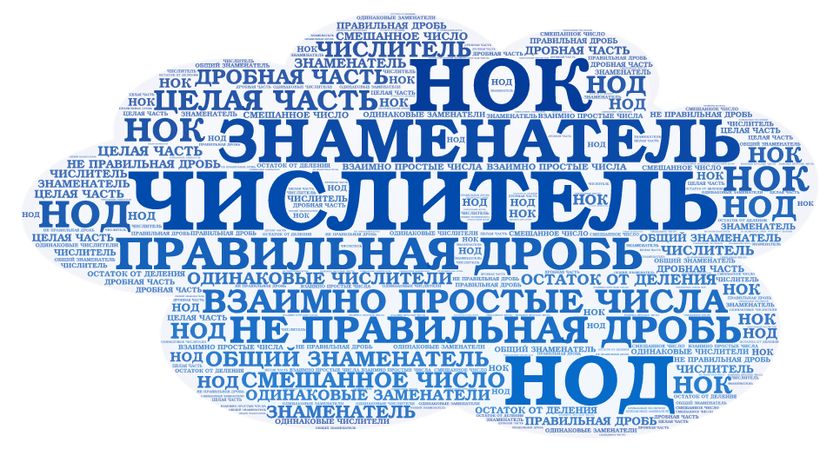 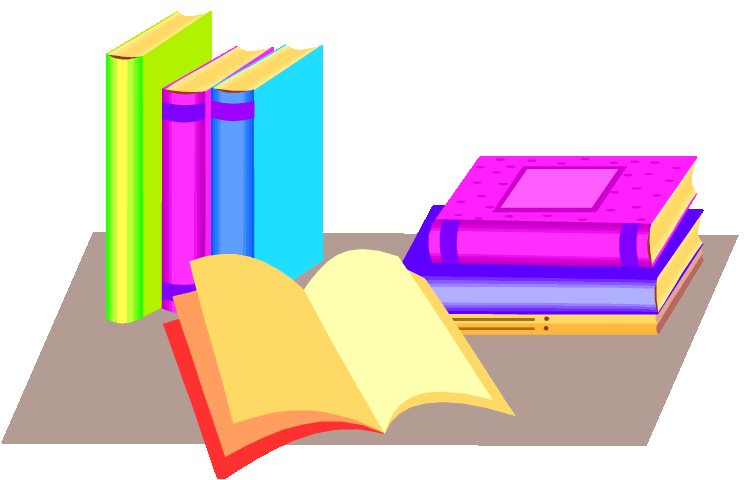 Определение темы урока
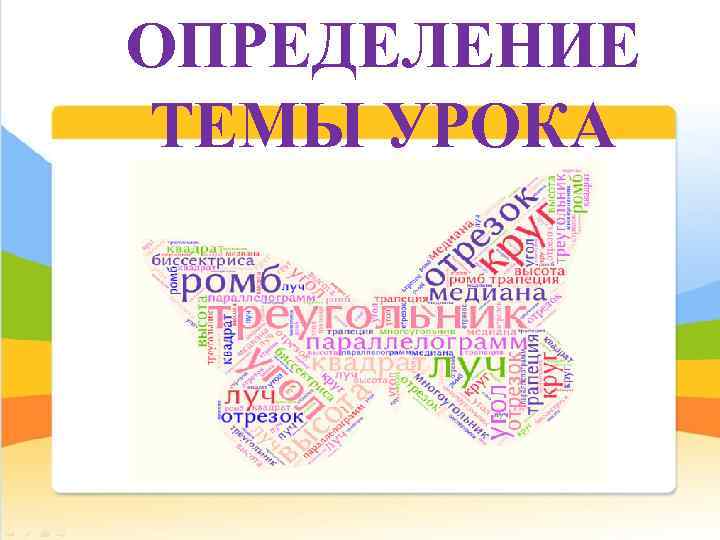 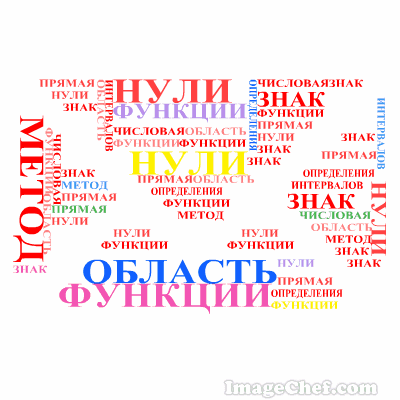 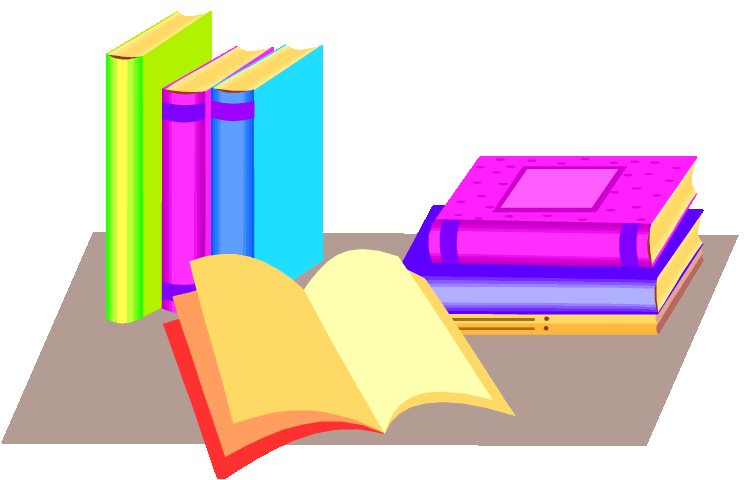 Постановка целей и задач
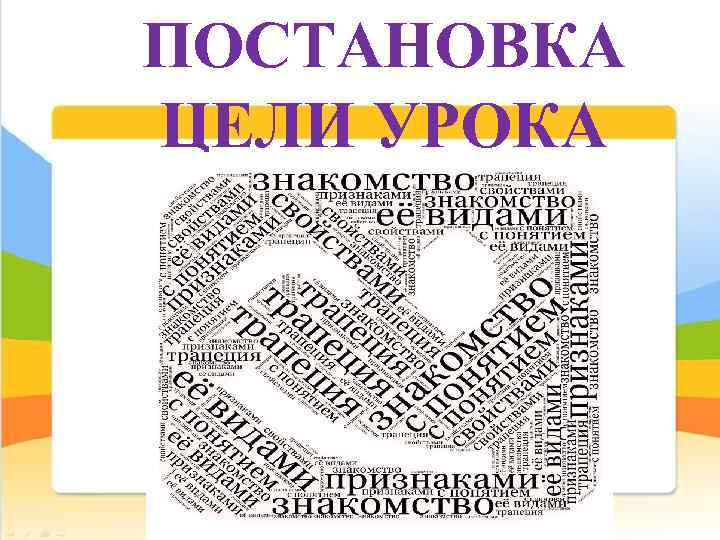 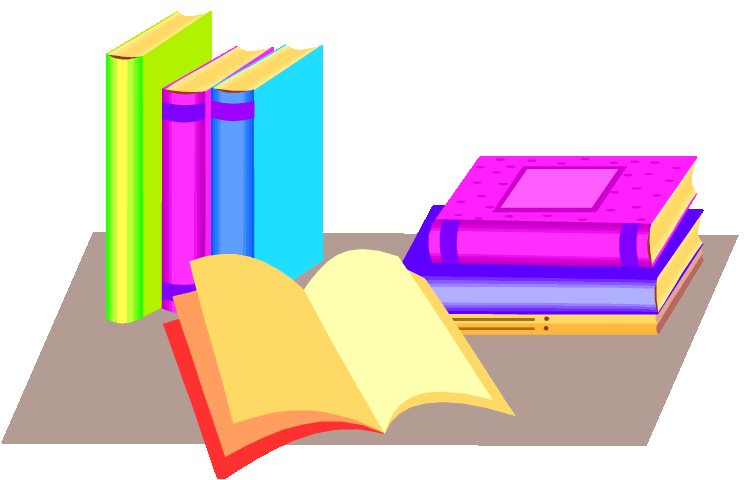 Актуализация знаний
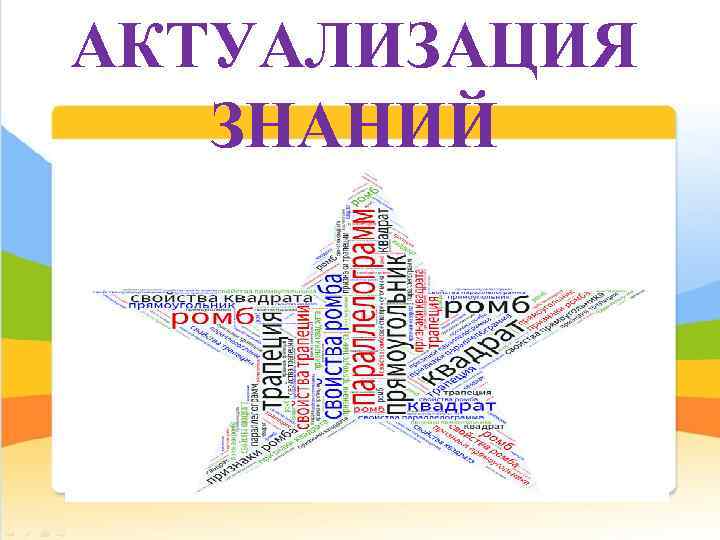 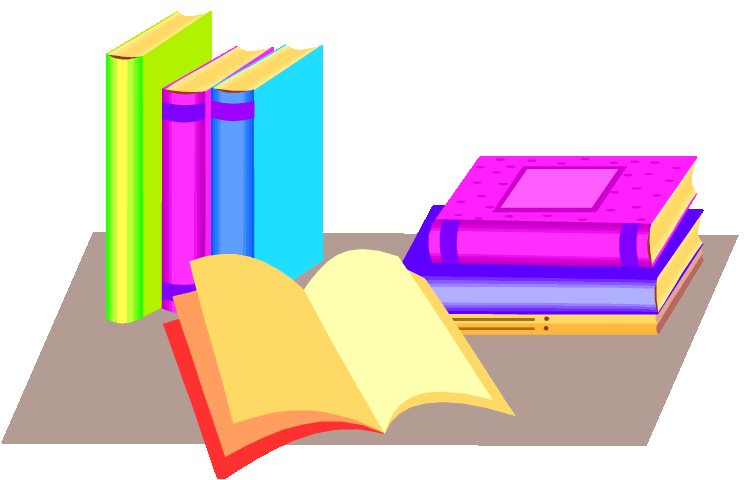 Контроль знаний
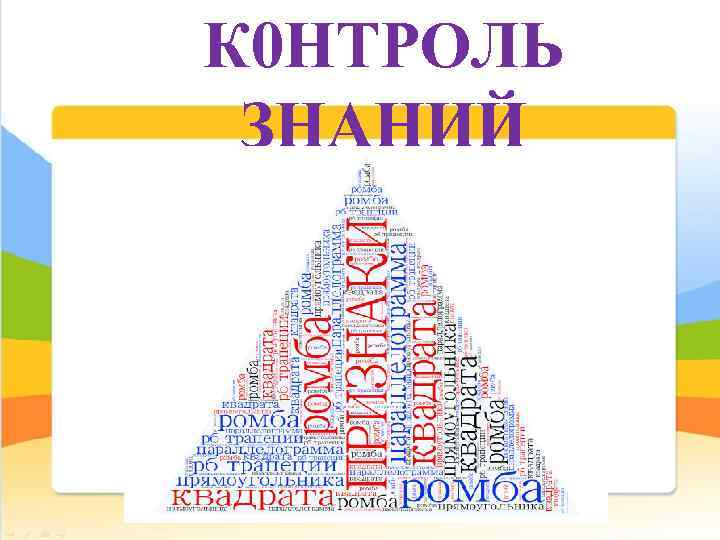 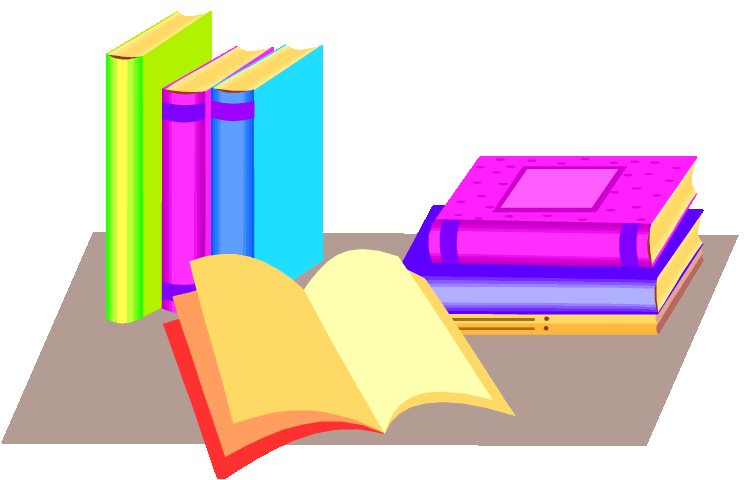 Рефлексия
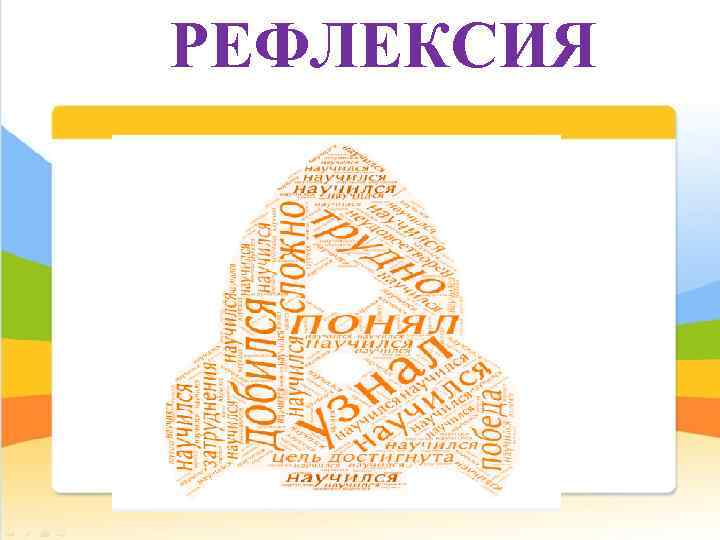 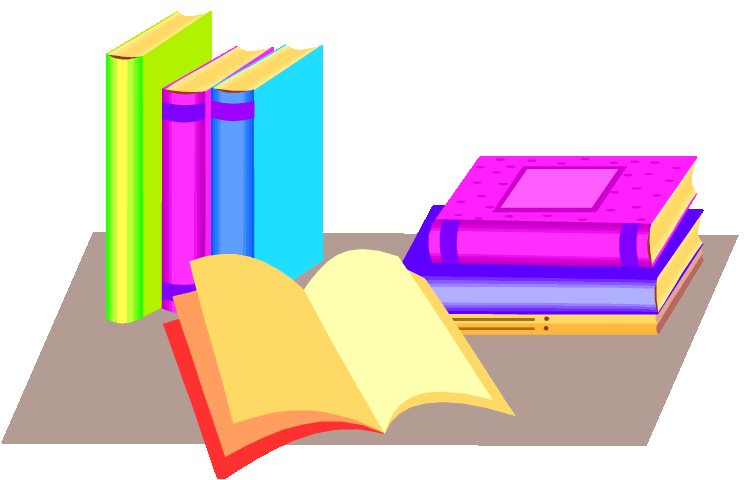 Облако слов или тегов
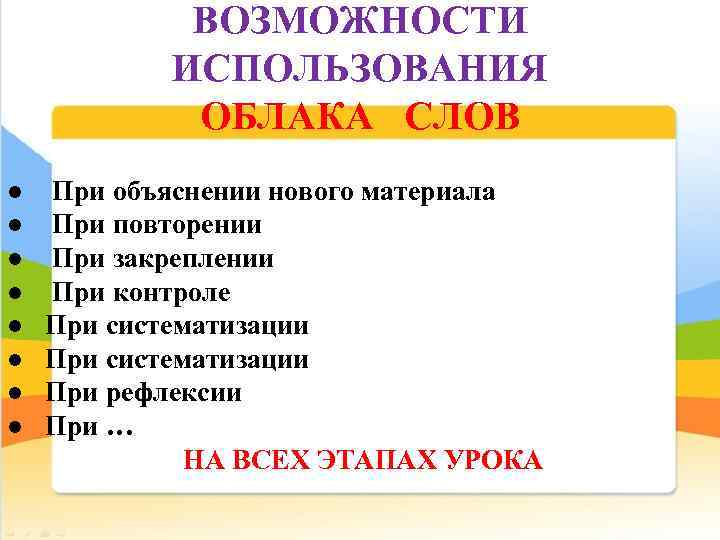 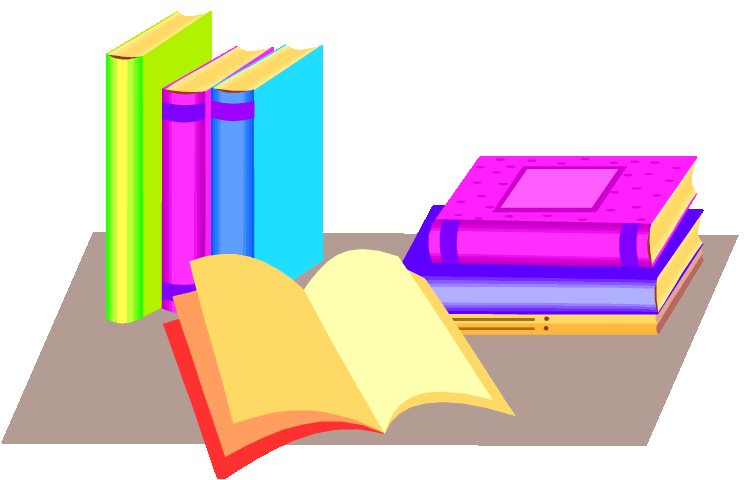 Визуализация учебной информации позволяет решить целый ряд педагогических задач:
обеспечение интенсификации обучения;
активизации учебной и познавательной деятельности;
формирование и развитие критического и визуального мышления; зрительного восприятия;
образного представления знаний и учебных действий;
передачи знаний и распознавания образов;
повышения визуальной грамотности и визуальной культуры.
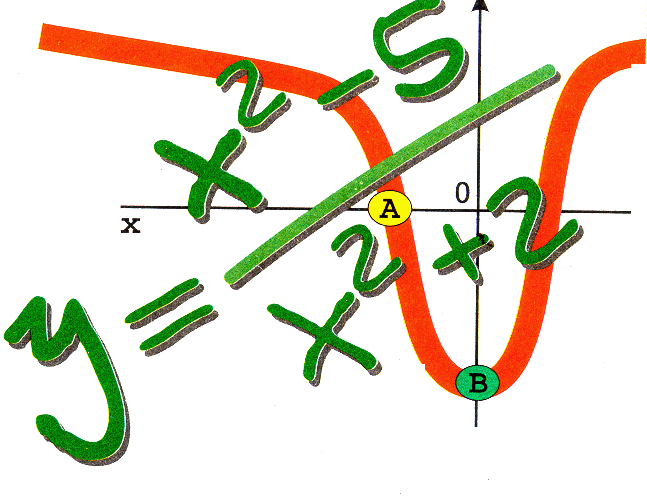 Формирование математической и финансовой грамотности средствами медиа
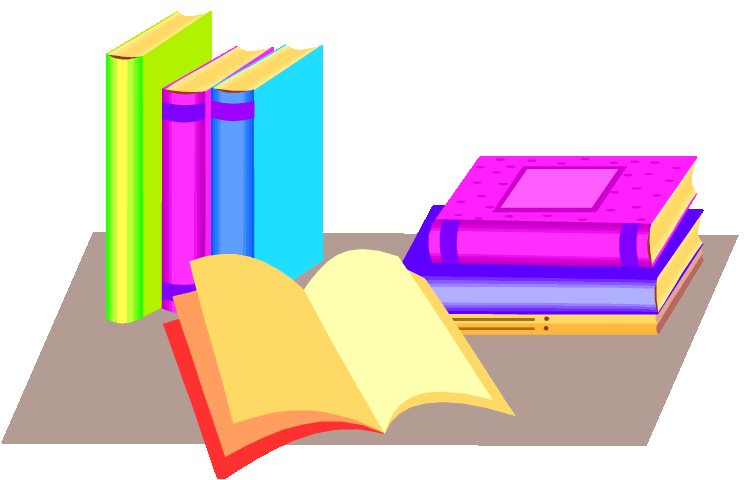 Образовательные платформы:
ЕИОР
Moodle
Coursera
и др.
Полезные ссылки можно найти на портале adu.by
Главная

Электронные образовательные ресурсы

Дистанционный всеобуч для учителей
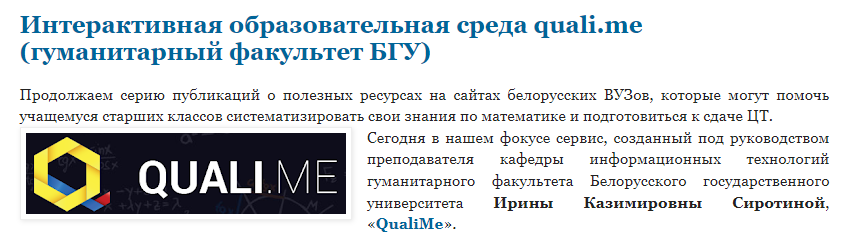 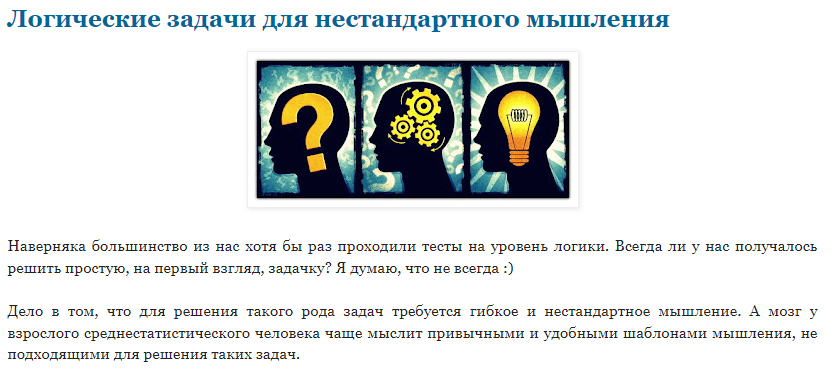 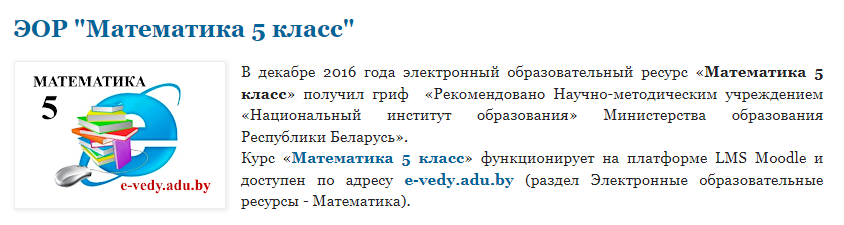 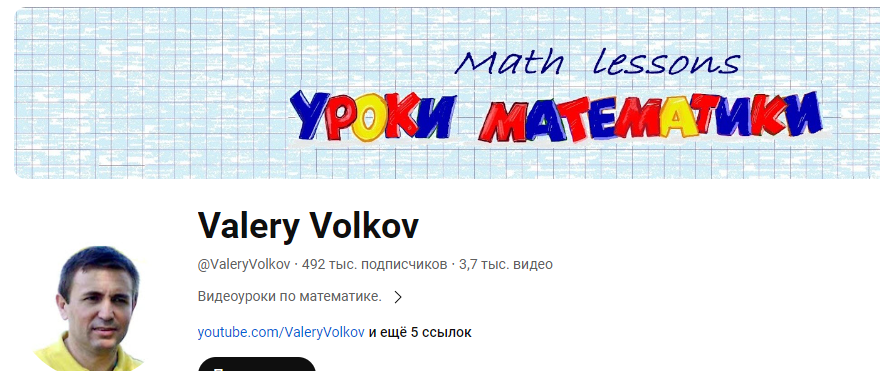 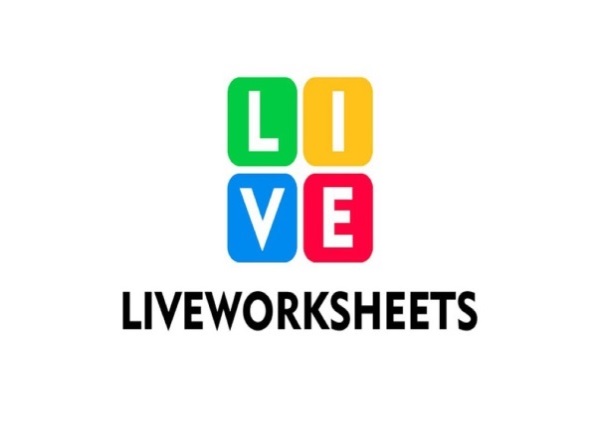 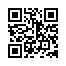 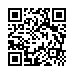 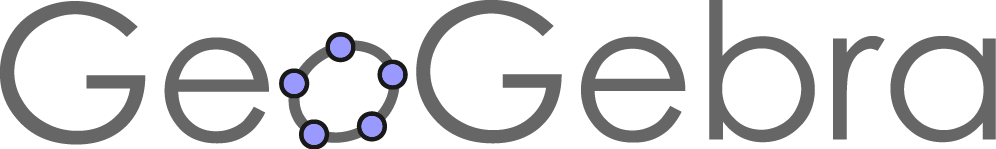 интерактивных рабочих листов
интерактивных чертежей
Полезные сервисы
для создания
заданий для работы с текстом
математических диктантов
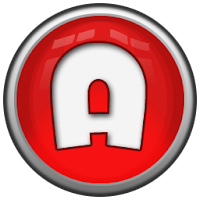 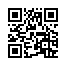 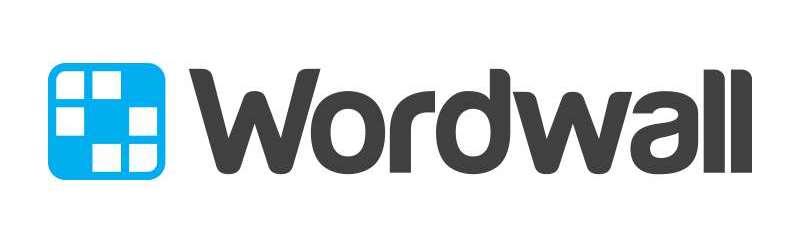 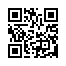 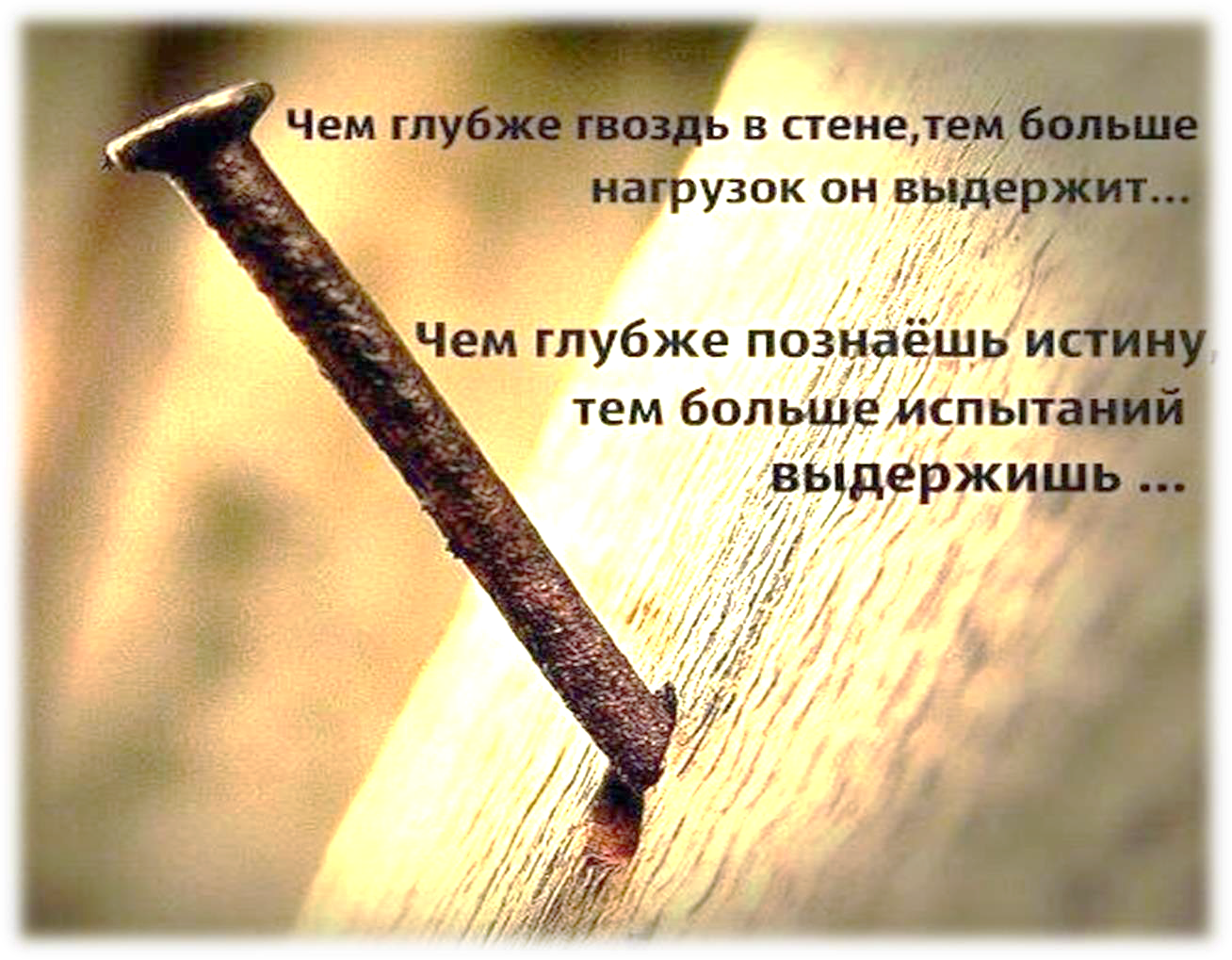 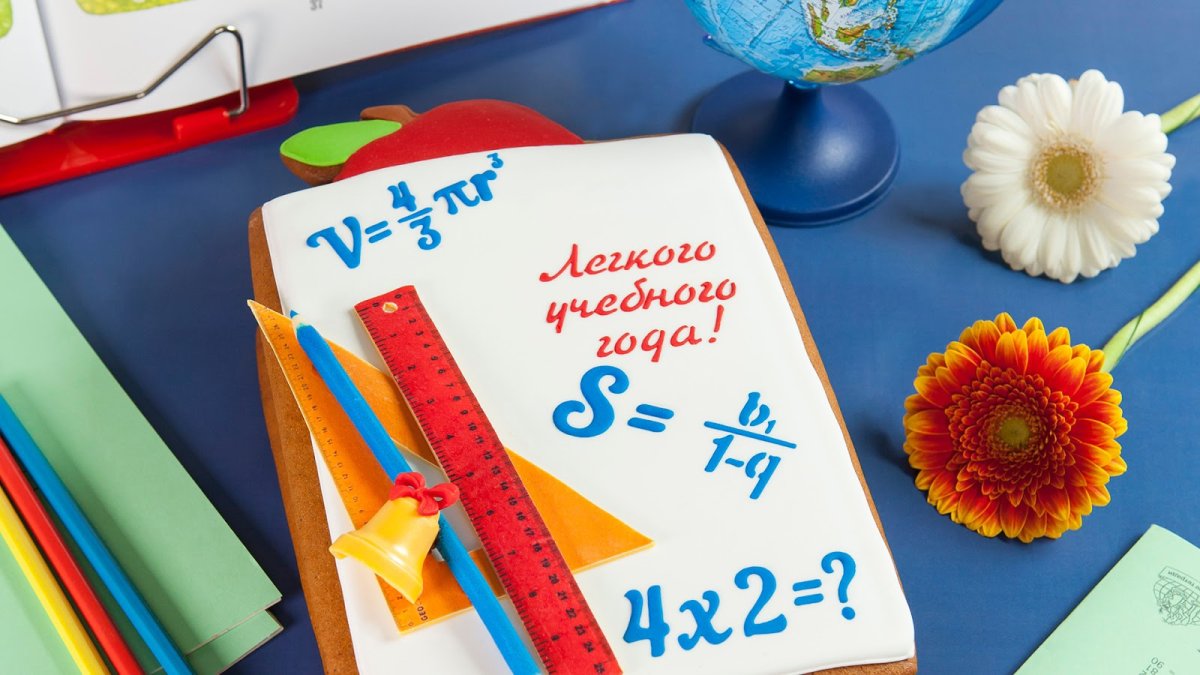